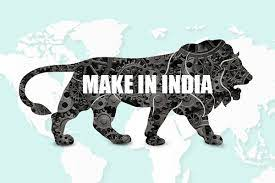 Make for World
NIRMAL AUTOTECH INDUSTRIES PVT. LTD
(AN IATF16949:2016 CERTIFIED COMPANY)
1
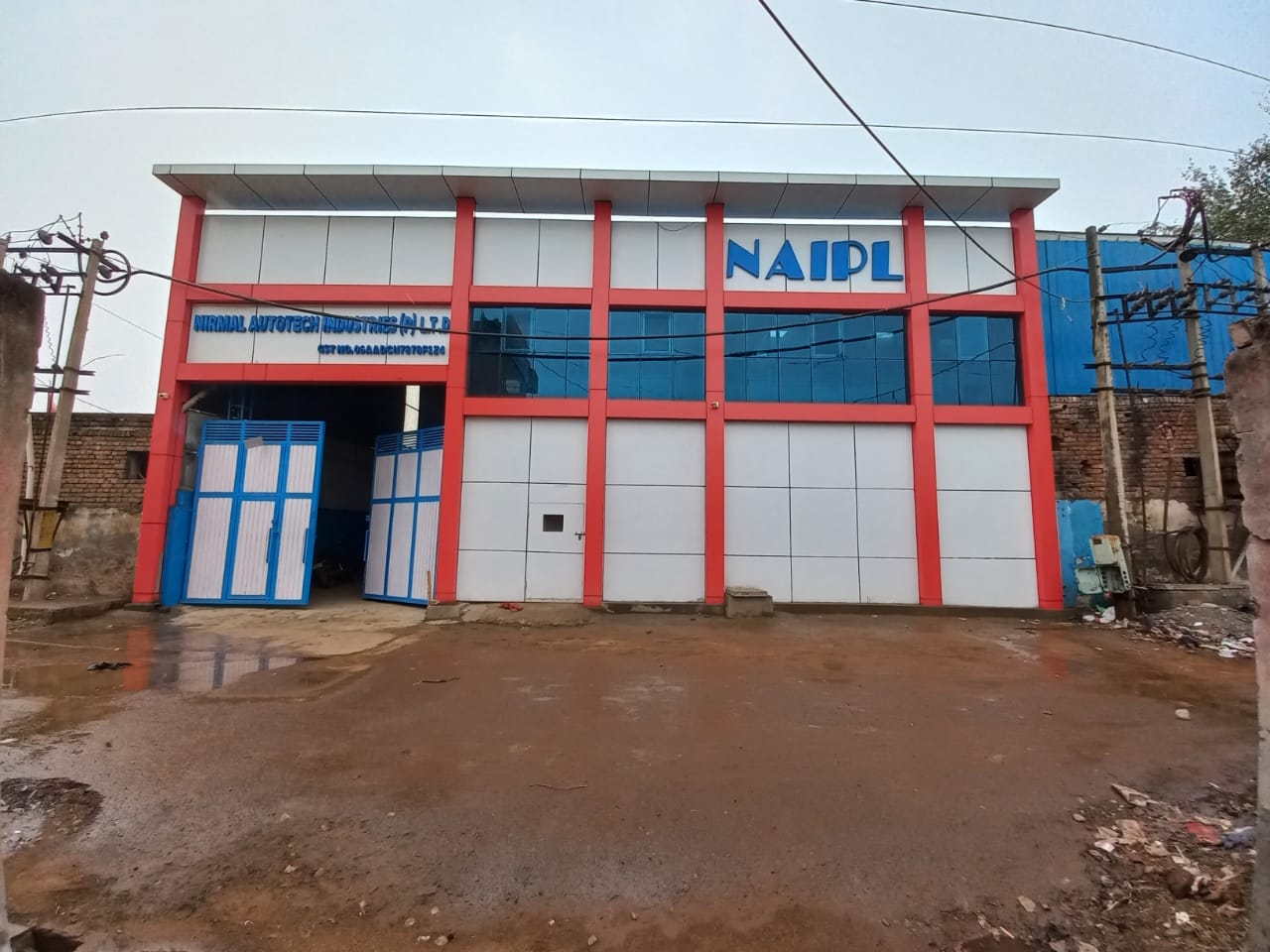 2
About Us
NIRMAL AUTOTECH INDUSTRIES PVT LTD, is an IATF16949 : 2016 certified company, an exporter  as well as domestic supplier of various types of Turning components, various types of Precision Turning components & Fasteners of alloy steel and stainless steel, was established in 2008 with the vision to make available all the world class turned components. Our target is to achieve the desired quality along with the optimum cost and packaging as per customer requirements and to meet other service requirements of Logistics as well. The Company has a young experienced, dedicated, energetic and qualified team with a total manpower of 70 personnel having a covered area of 15,000 sq. feet.
3
IATF Certificate
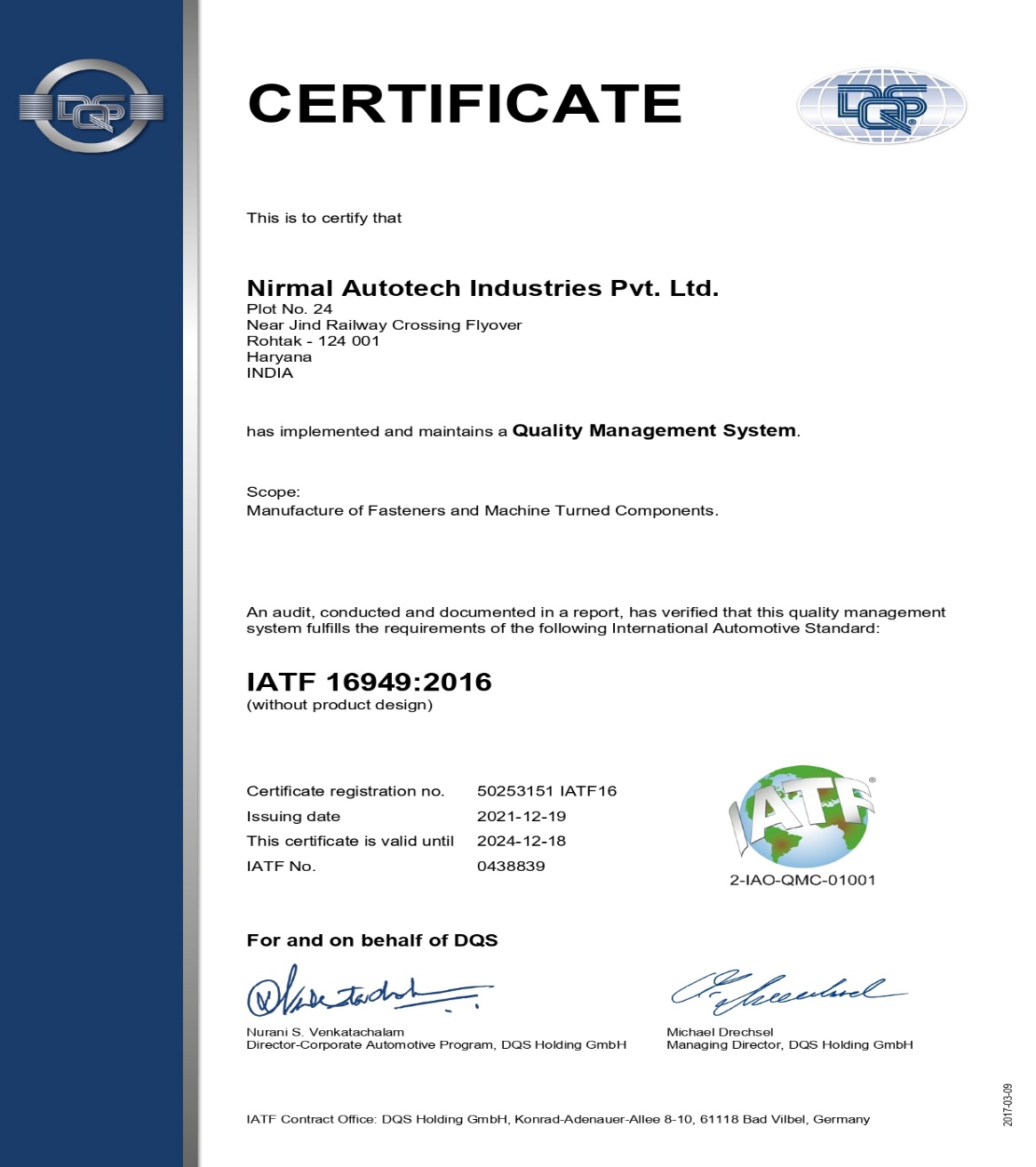 4
Quality Policy
We at Nirmal  Autotech Industries (P) Ltd. are committed to enhance customer satisfaction by consistently providing excellence in Quality, Cost, Delivery & Development through continual improvement of the Quality Management System Performance.
5
ORGANISATION STRUCTURE
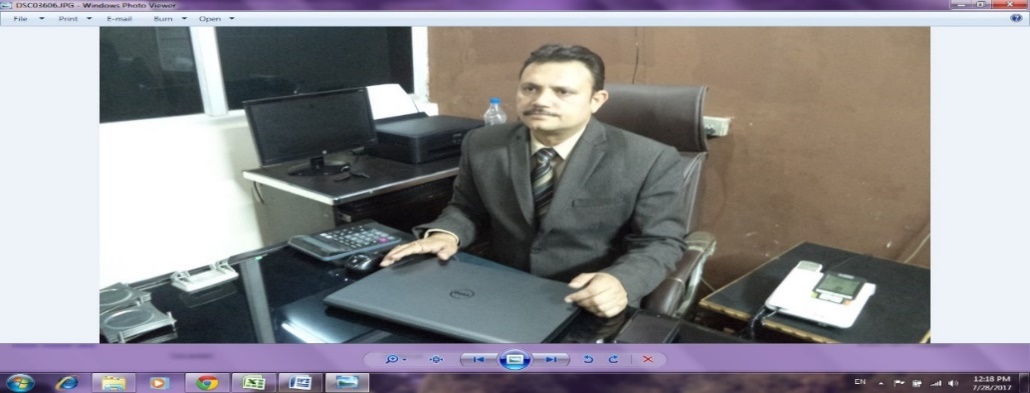 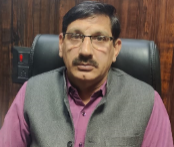 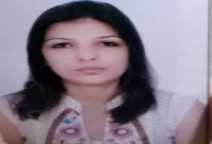 CEO & MD 
VIRENDER HOODA
ADMIN HEAD
SUNITA HOODA
DIRECTOR
ISHWAR HOODA
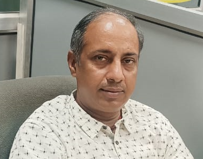 PLANT HEAD
Sanjay Bhatia
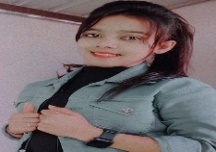 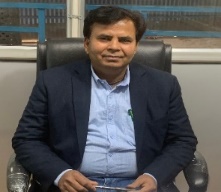 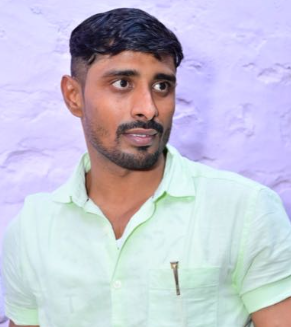 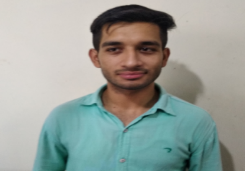 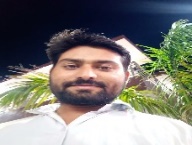 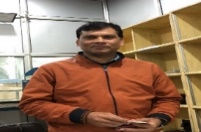 HR
VERSHA
MANAGER (SCM)
JITENDRA
ACCOUNTS
RAMAN
NPD HEAD
SUNIL
QUALITY HEAD
ANURUDDH SINGH
OPERATIONS  HEAD
BIJENDER KATARIA
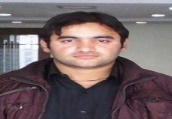 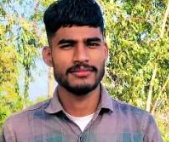 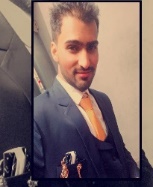 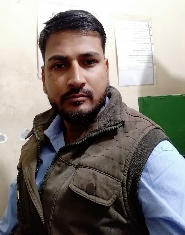 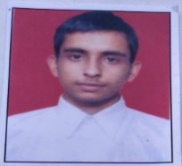 SENIOR ENGINEER ( PPC)
DEVENDER
NPD DESIGNER 
Vivek saini
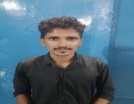 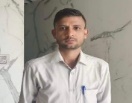 FINAL INSPECTION
ATUL
INPROCESS
AJAY
Incoming 
DEEPAK
PRODUCTION
ANOOP
PRODUCTION 
KRISHAN
Company Milestones
Foundation of Nirmal Autotech with 4 traub machines &2 Drill machines with 10 Man power
Added 5 more Traub Machine&3 drill machines with 40 manpower
Added 1 Traub machine &1drill machine &2centerless grinders with 50 manpower
Added machine Added 1 Traub machine &  2 capstan lathe
Nirmal Autotech. Another Plant inaugurated named as M/s S.V.Precesion in Rohtak
Added 4 traub  machine & 3 drill machines with 30 Man power
2011
2012
2008
2009
2010
2013
Nirmal Autotech Industries changed as Nirmal Autotech Pvt. Ltd
Added 2 CNC Machines & 
2 Traub Machines  capacity of  60 & 42  Dia.
Added 3 more CNC Machines one more plant set up named as M/S Nirmal Shiners 
#First consignment delivered at Global level
Approved Green Supplier from Maruti  Suzuki India Ltd
Approved  by IATF16949:2016
Added  new TSUGAMI
B0205-III
Machine
2014
2015
2016
2017
2018
2019
7
Company Milestones
Added 2 milling m/c & 2 power press
Added...
1. Add Optical Shorting Machine.
2. Add Ultrasonic cleaning  Machine   3. Spectro ( chemical testing machine)
Added...
1. Add part farmer.
2. Add Optical shorting machine 01
3. Add 10 nos. traub machine
Plant Upgrade
 Added 2 T sugami M/C, 1 CLG, 1 Header ,1Rolling,
,1 Lathe
2020
2021
2022
2023
8
Vision:

Increase the turnover by 200% with adopt world class manufacturing facilities and processes, build core-competencies in employees, pursue zero defect , ensure on time deliveries, maintain a safe, clean and inclusive environment, thereby ensuring customer satisfaction

Mission:

Be a preferred global supplier for a diversified range of specialty high-tech components & assemblies, serving multiple sectors and customers, with a win-win approach for all 
stakeholders
Core Values:

Sense of Urgency
Customer Obsession
Think Big, Innovated, then Simplify
Ownership & Empowerment
Excellence as a Way of life
9
Valuable Customers
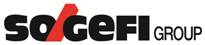 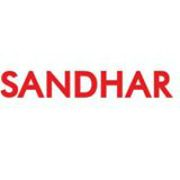 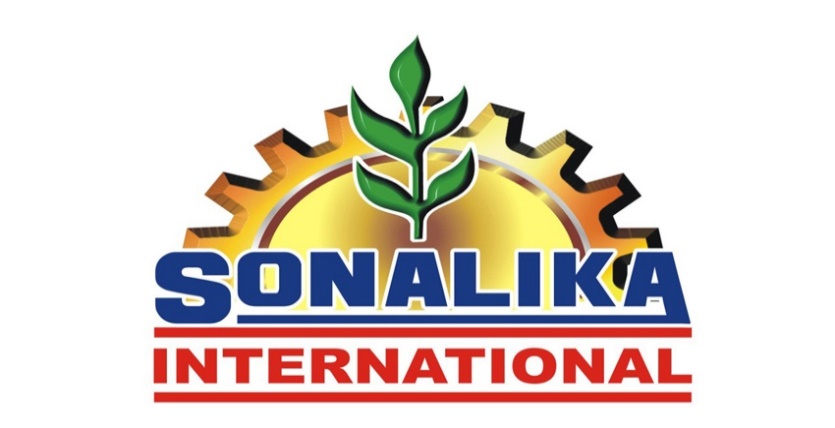 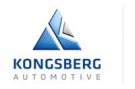 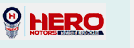 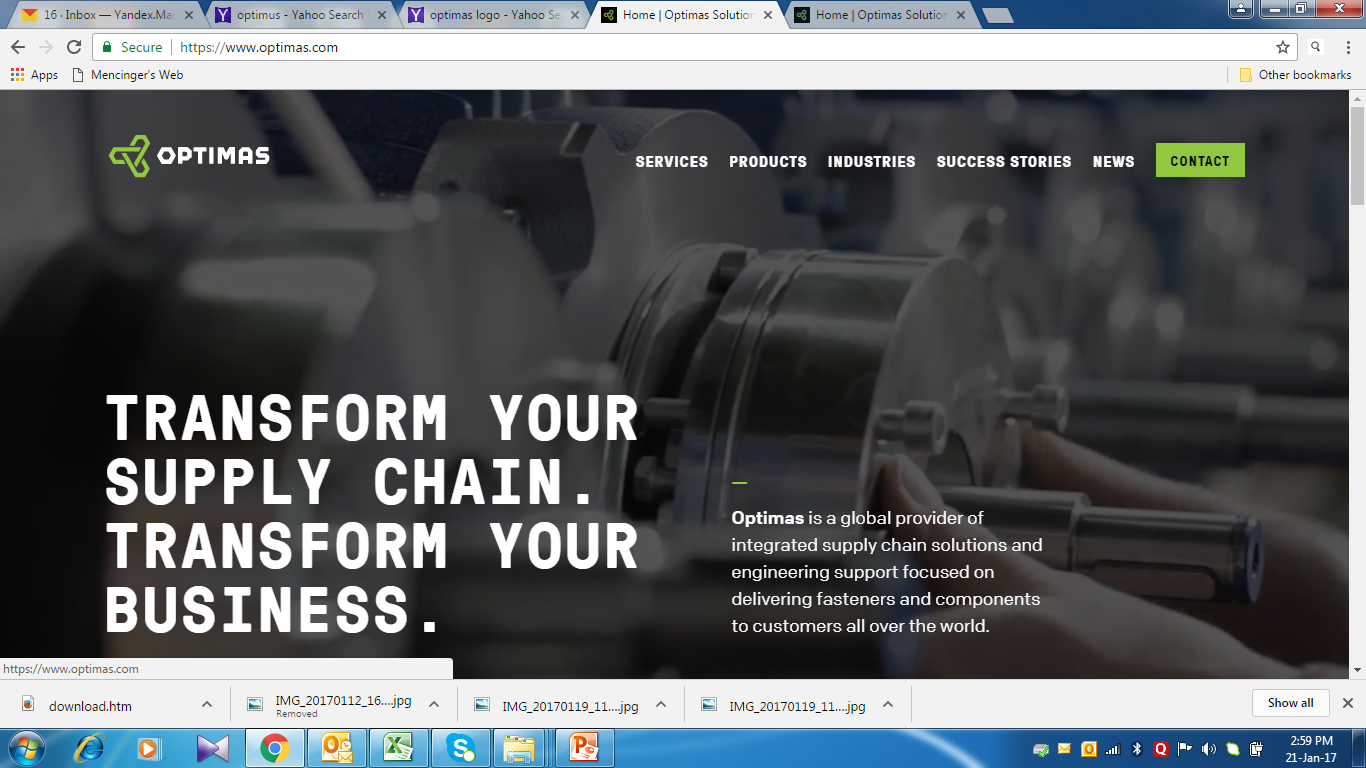 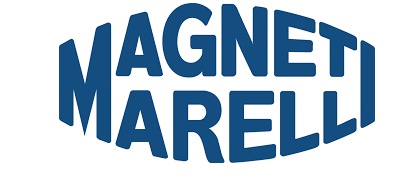 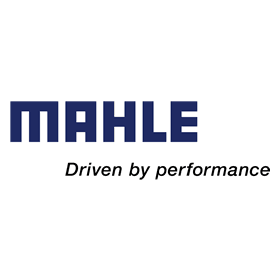 10
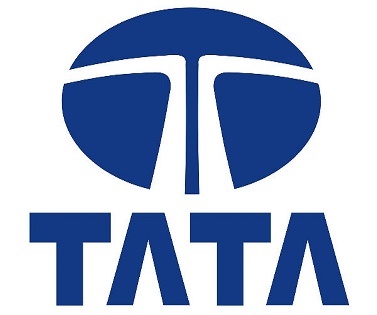 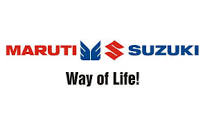 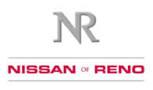 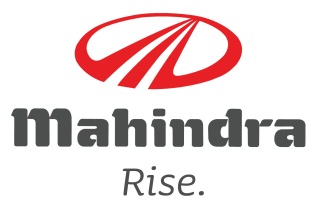 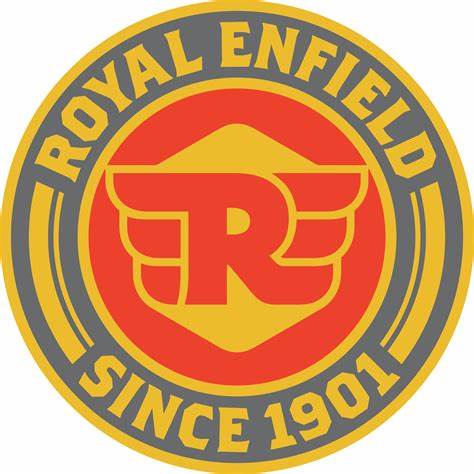 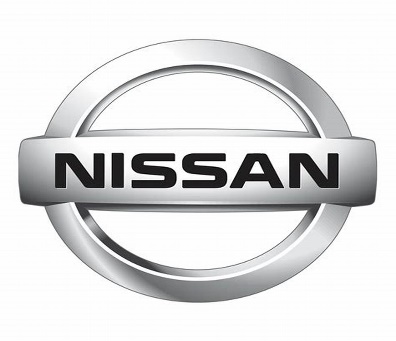 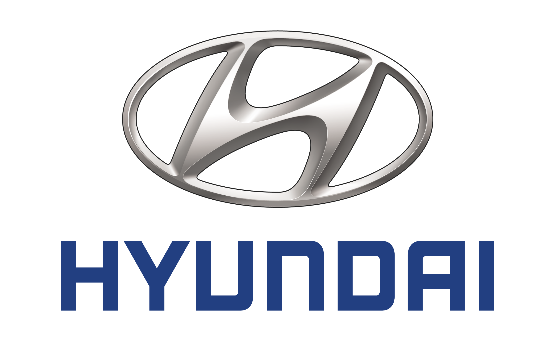 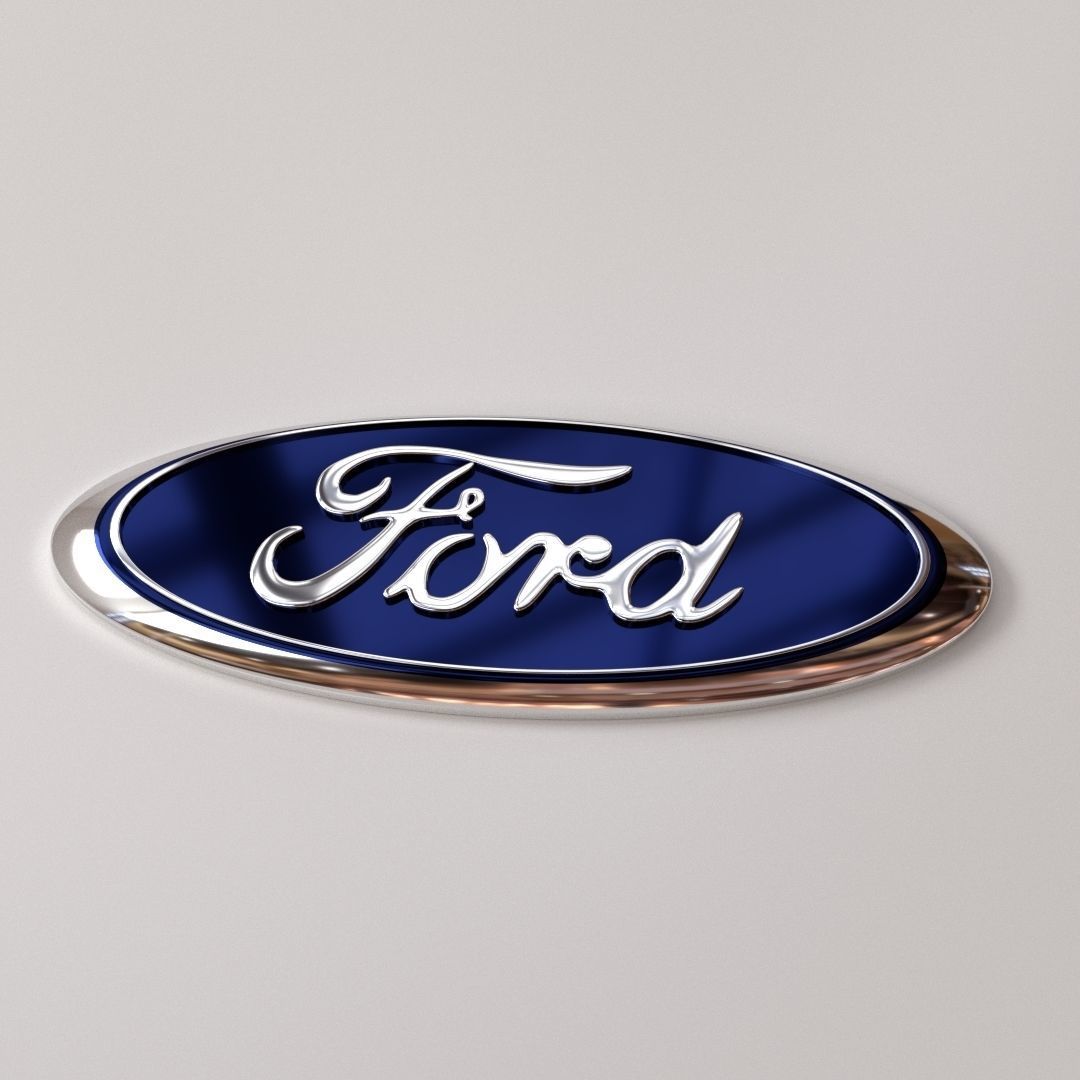 We are approved TIER-II source for MARUTI SUZUKI, RENO NISSAN, GENERAL MOTORS, MAHINDRA& MAHINDRA..

Our esteemed customers SOGEFI MNR& KONSBERG DRIVLINE SYSTEMS &OPTIMAS Approved us in VDA 6.3 our score is  above 90%..

We  are  Green Certified supplier for MSIL
11
Sales Turnover
12
Strengths:
In House capability for development of all type of Turning components
Low development Cycle time
Quick response to change in Design
Experienced Technical Promoters
Quick response to customer
Excellent Quality on competitive cost
13
Products
We are making custom-made products made purely from bar stock which requires various secondary operations of Parting, Machining/Turning, Grooving, Milling and Grinding. With our machining capabilities we are able to control the process parameters with 0.05 mm and with our grinding capabilities we are able to control the process parameters within 0.005 mm and taper ovality can be controlled within 0.005 mm. We also honor the jobs which, after machining, require surface finishing i.e. Alkaline Zinc Plating & Acid Zinc Plating (White, Blue, Silver, Yellow, Black and Green). Plating facility is available in our sister company of  Nirmal Shiners.
14
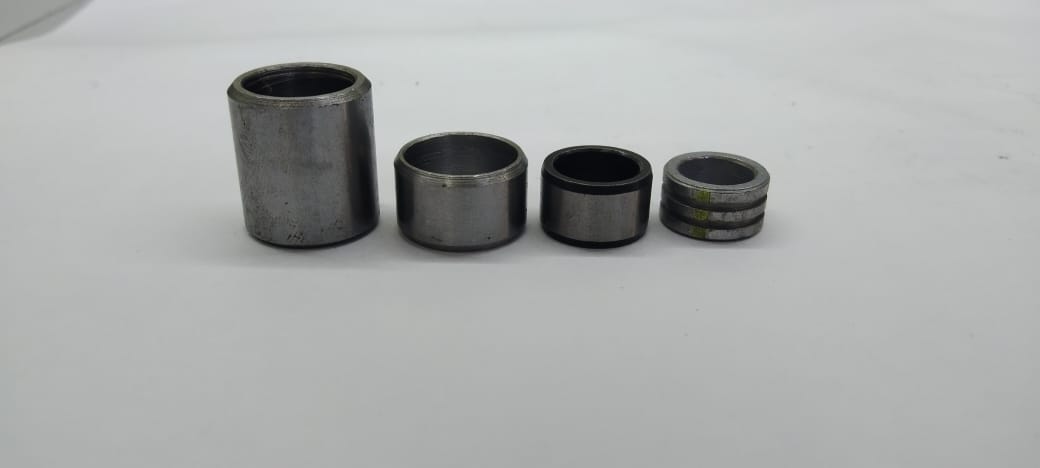 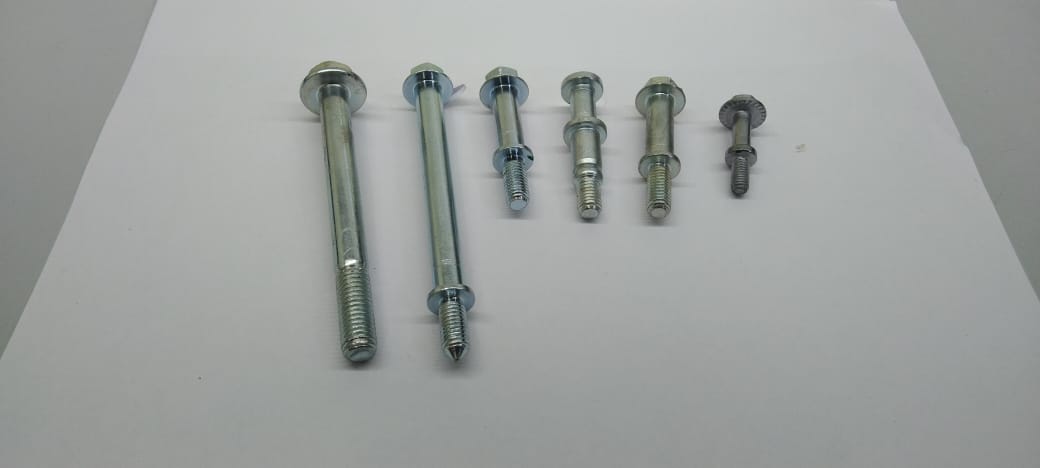 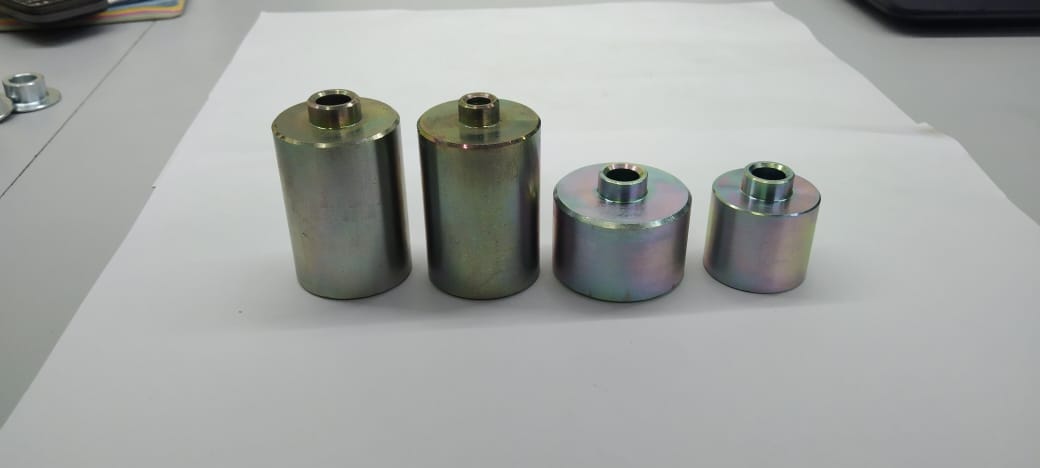 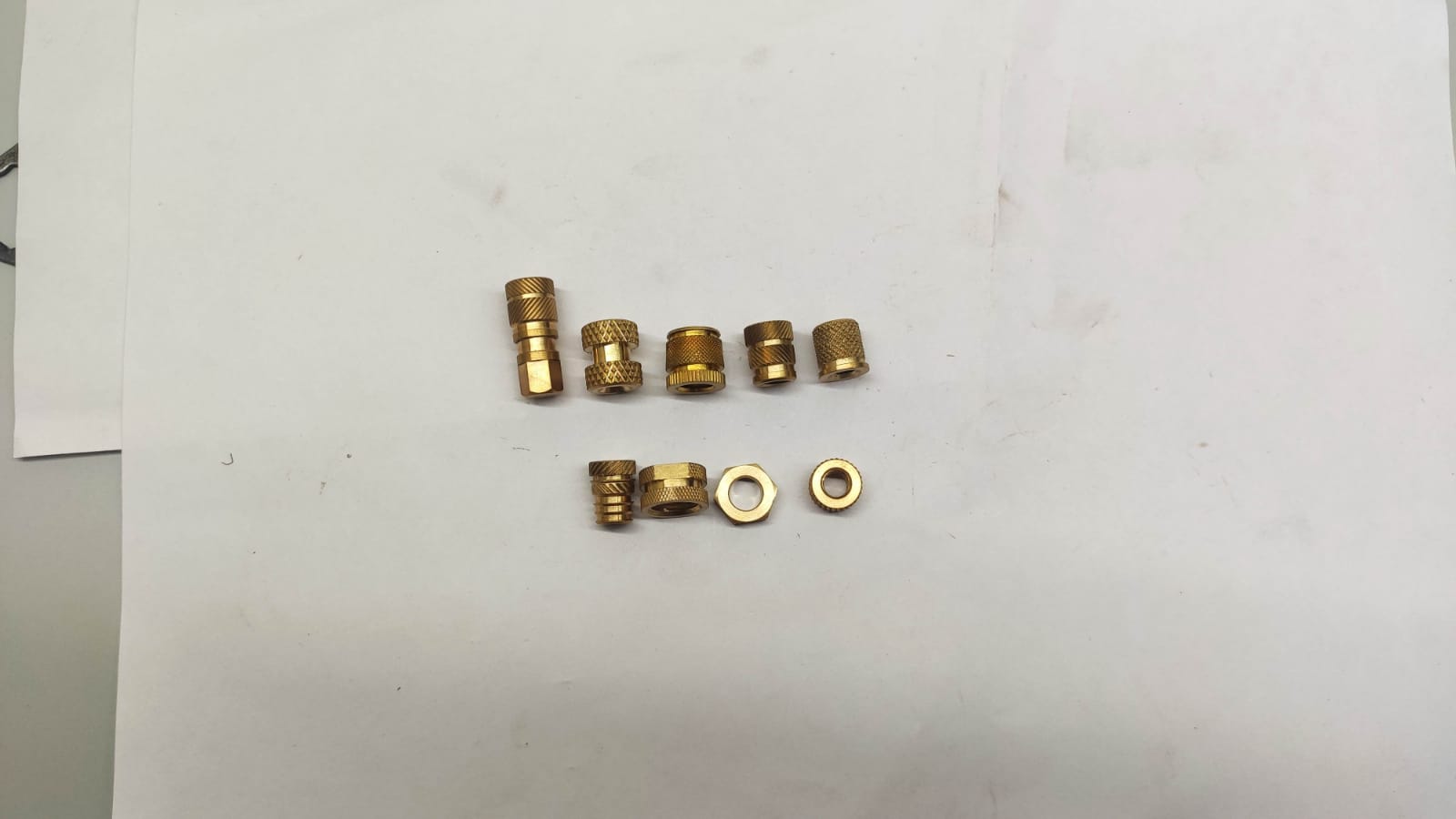 15
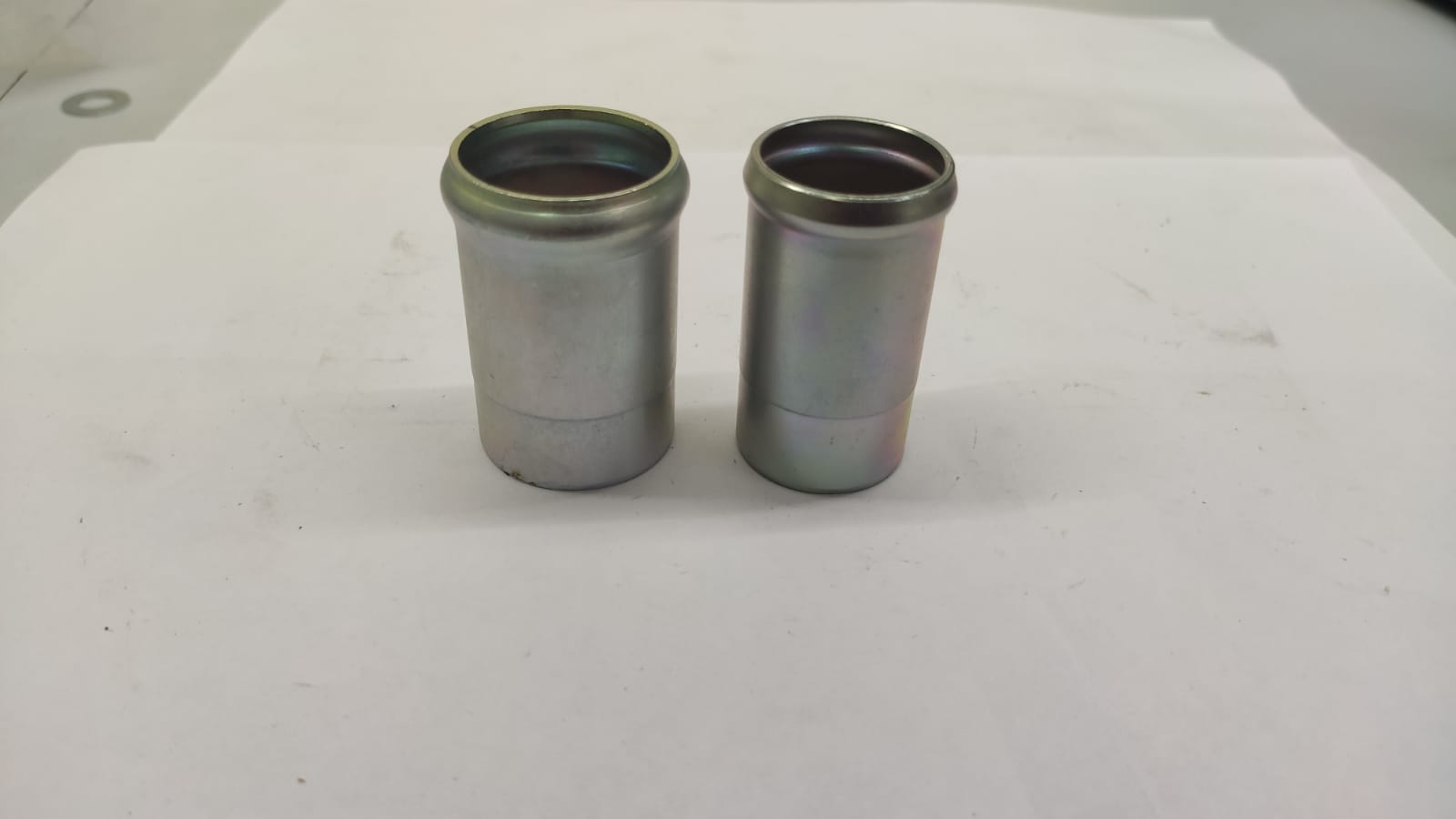 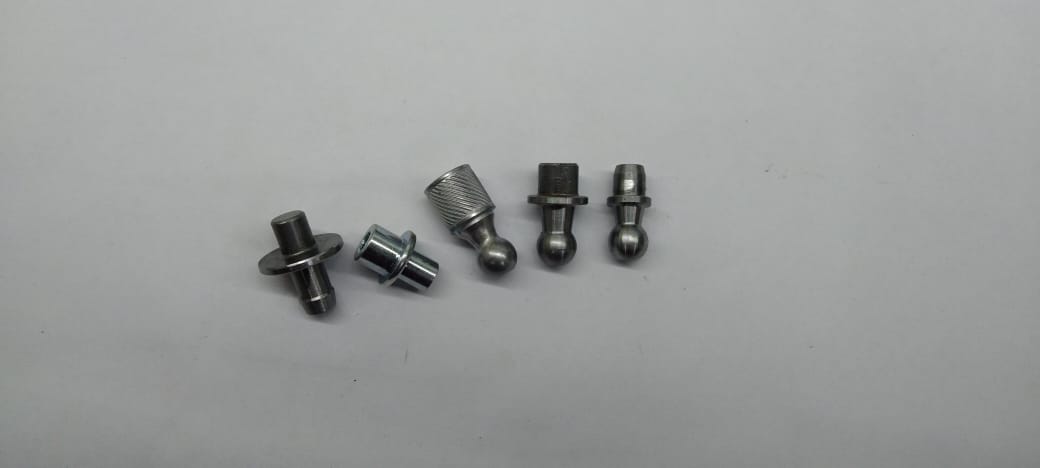 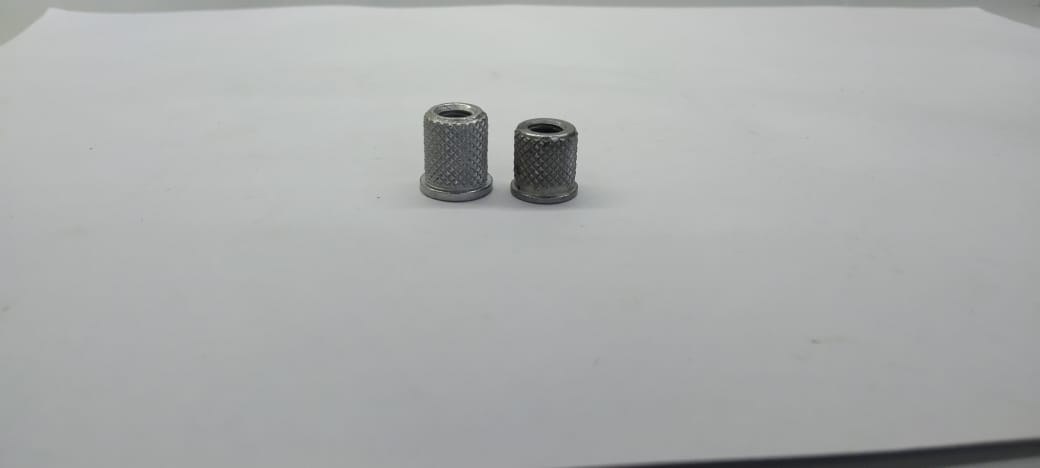 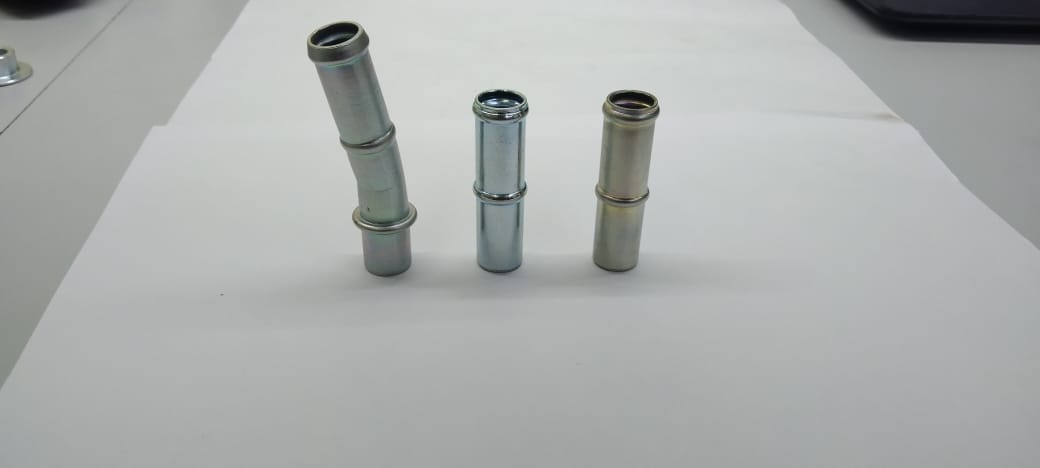 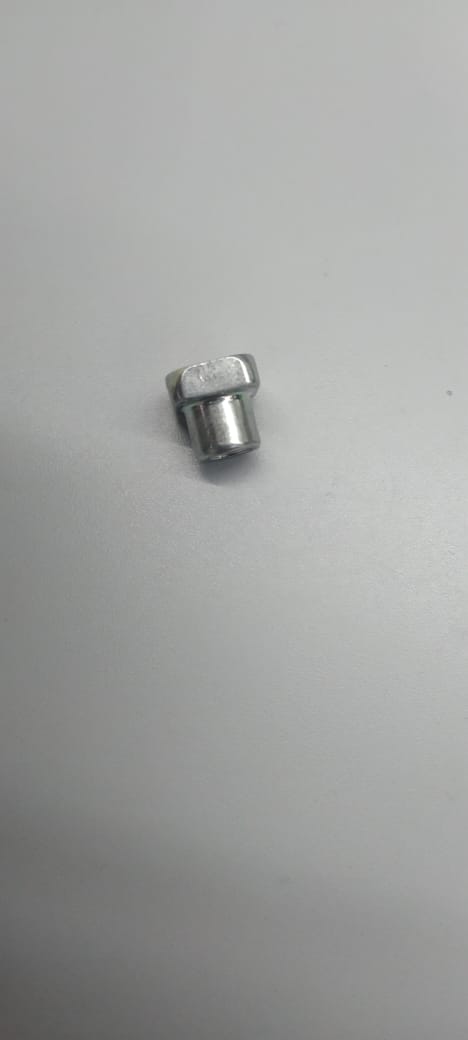 16
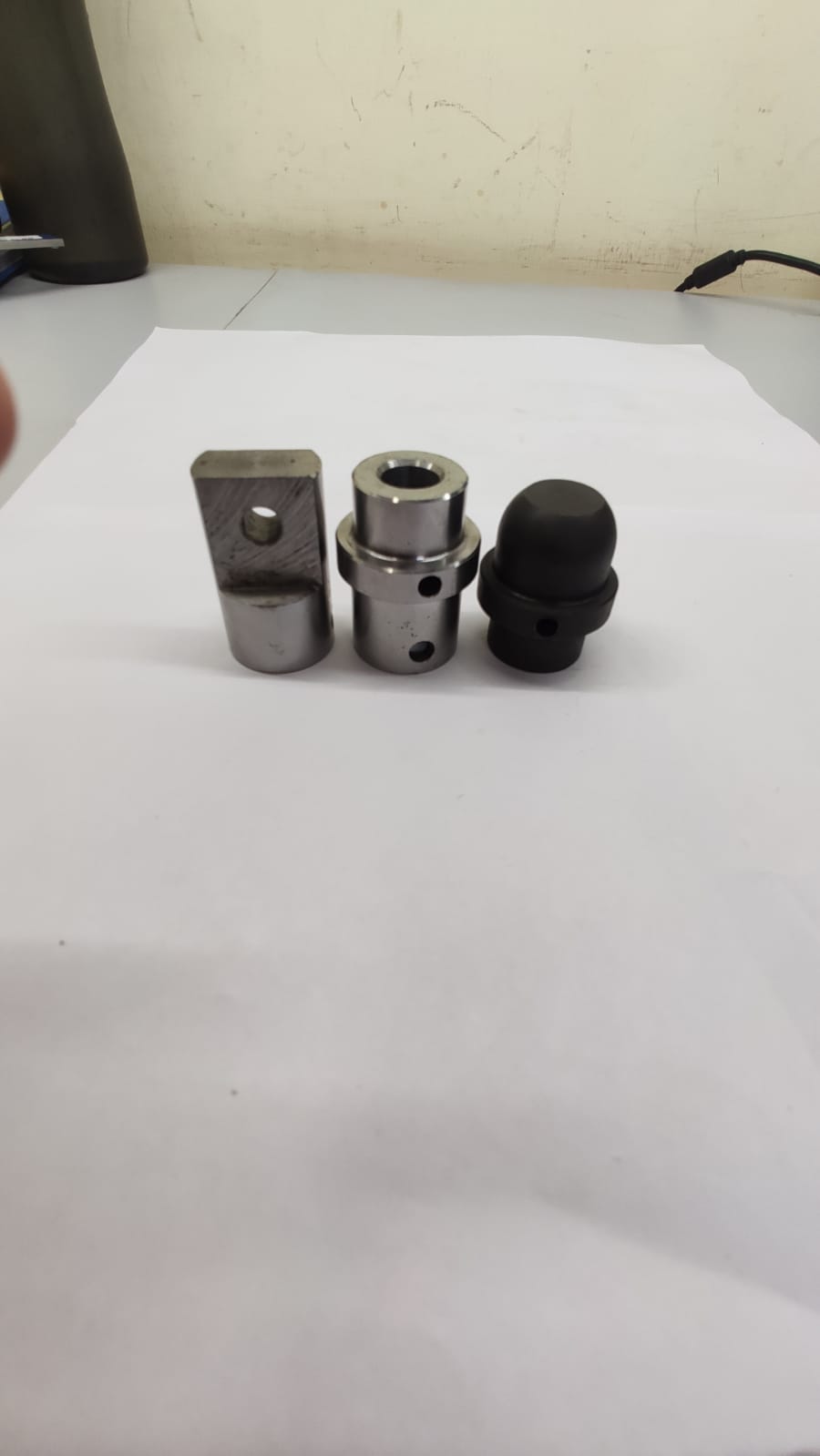 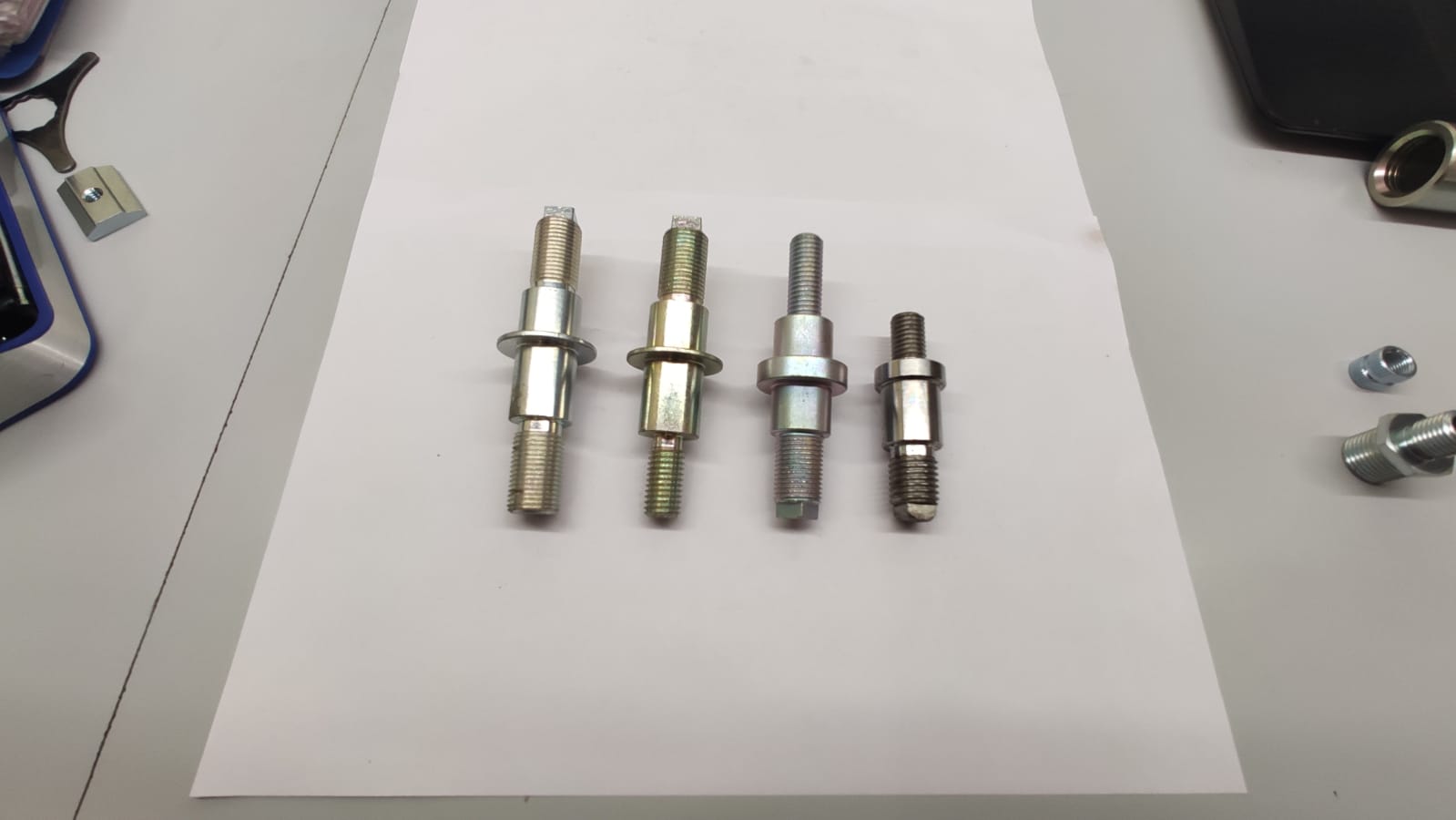 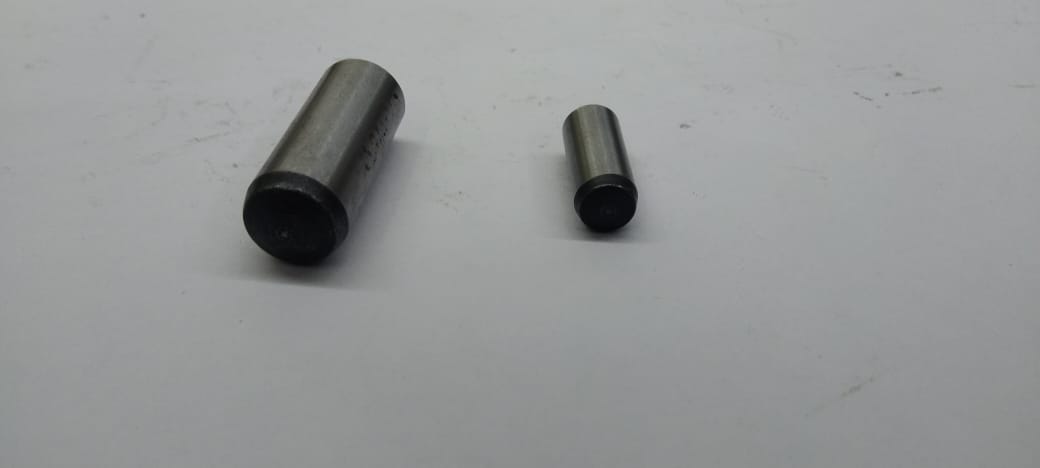 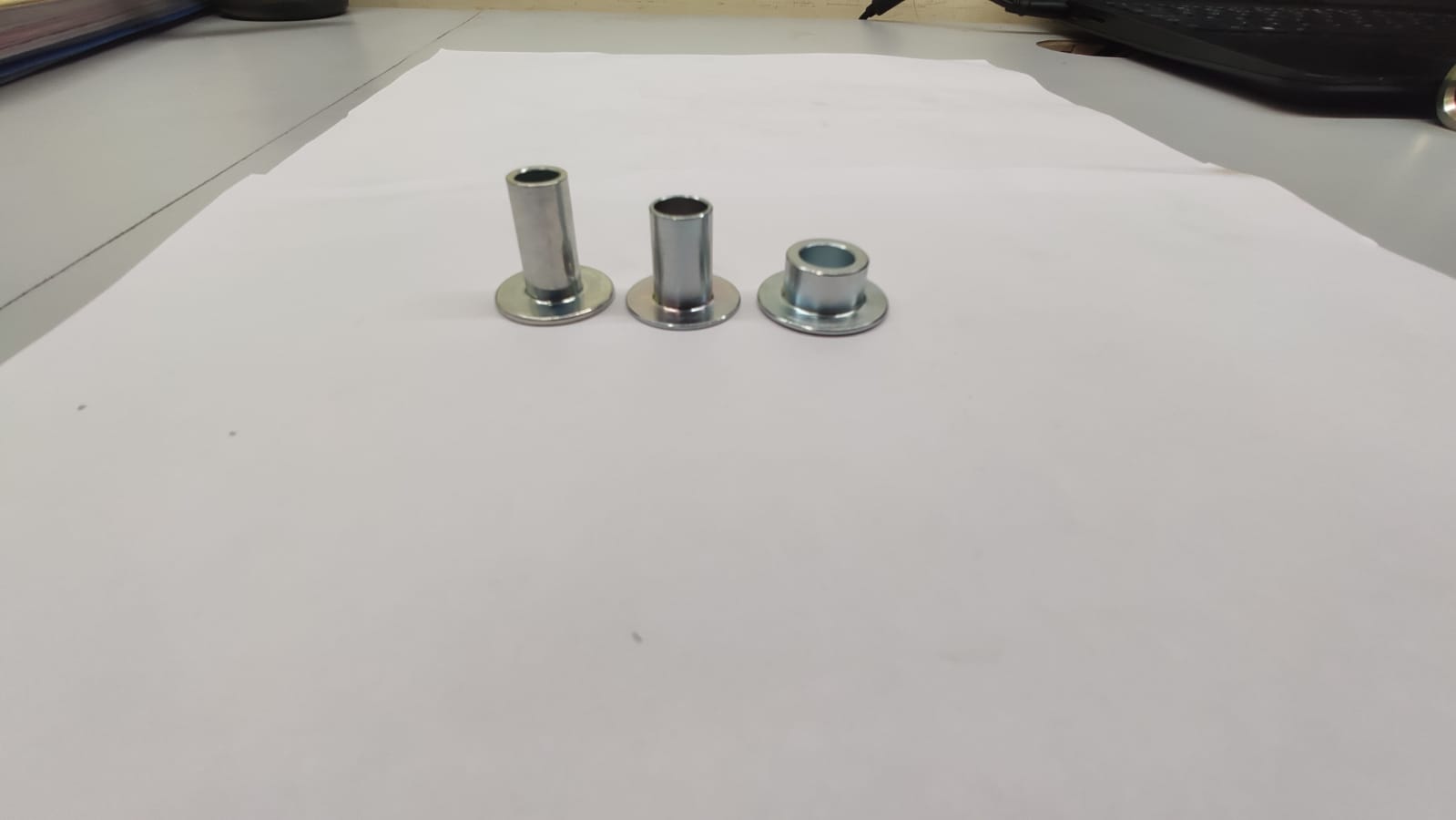 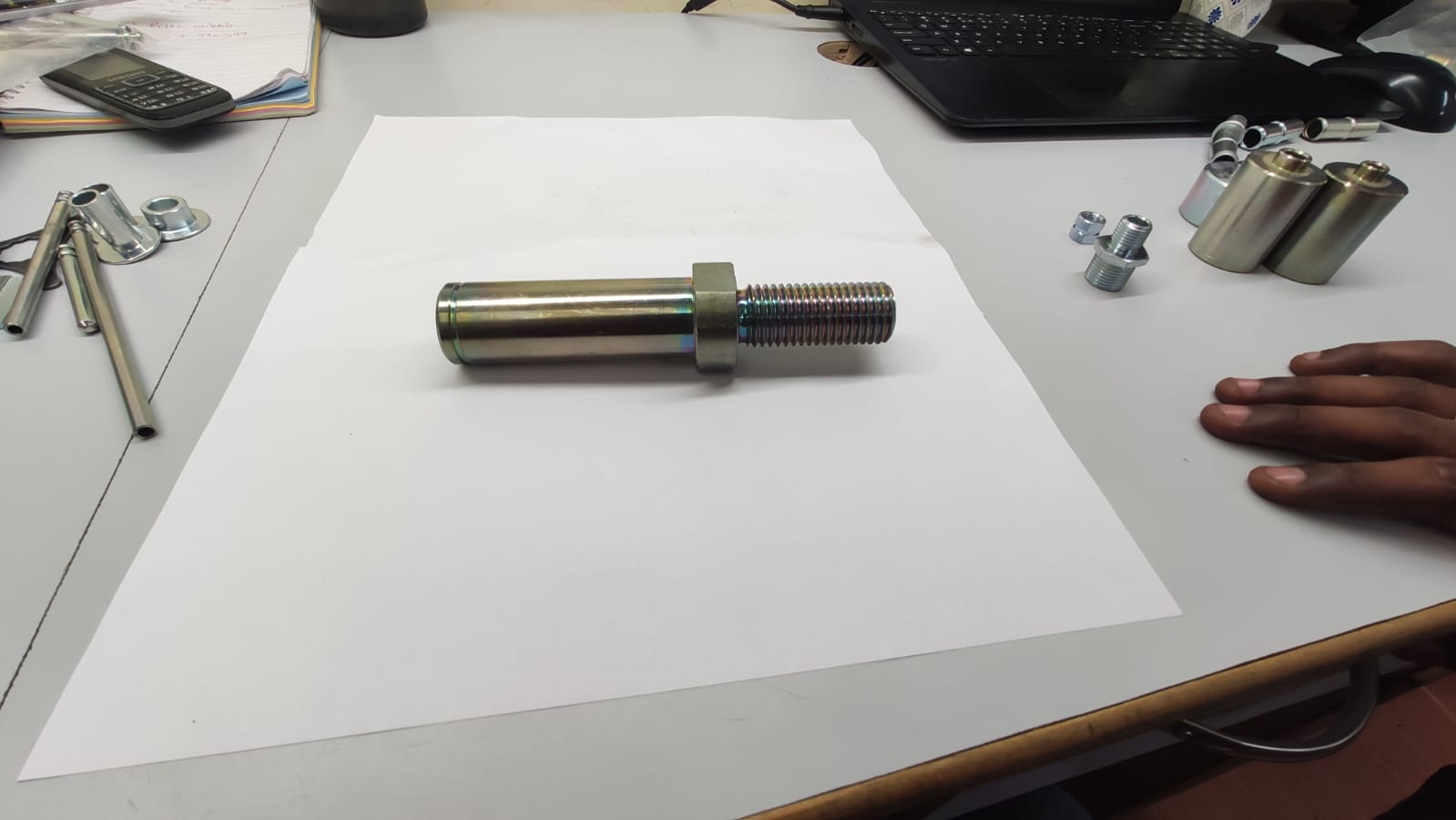 17
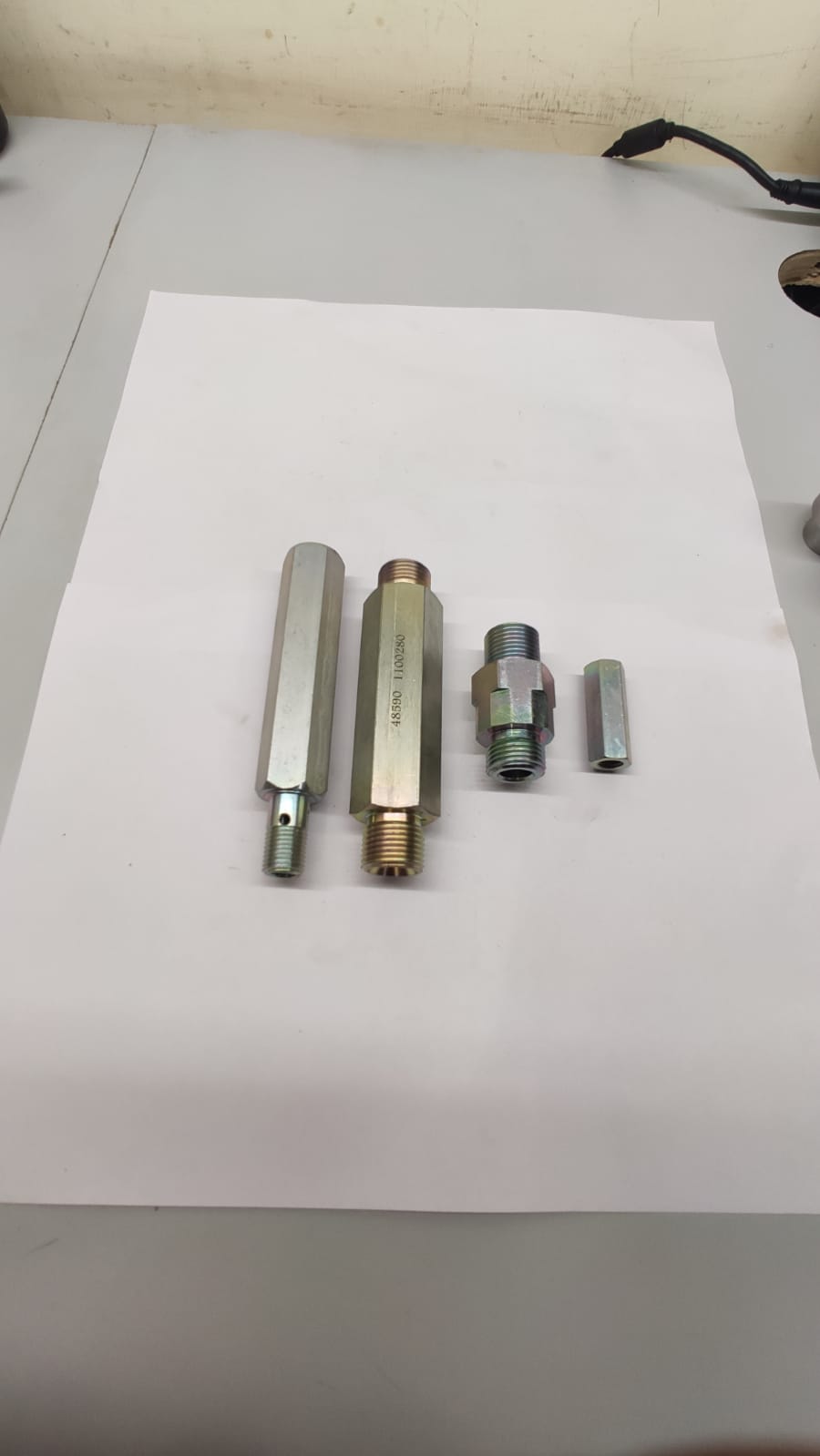 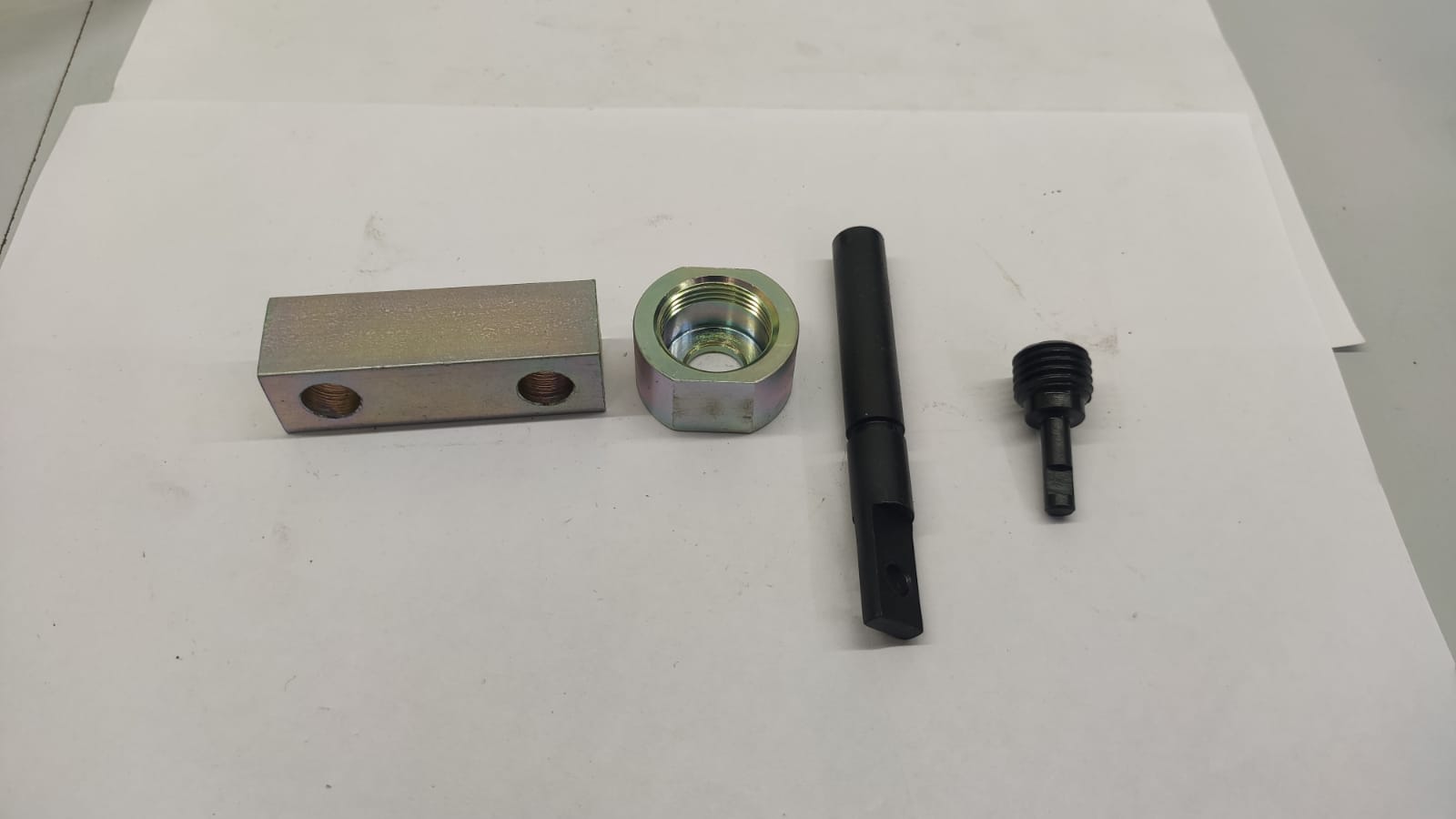 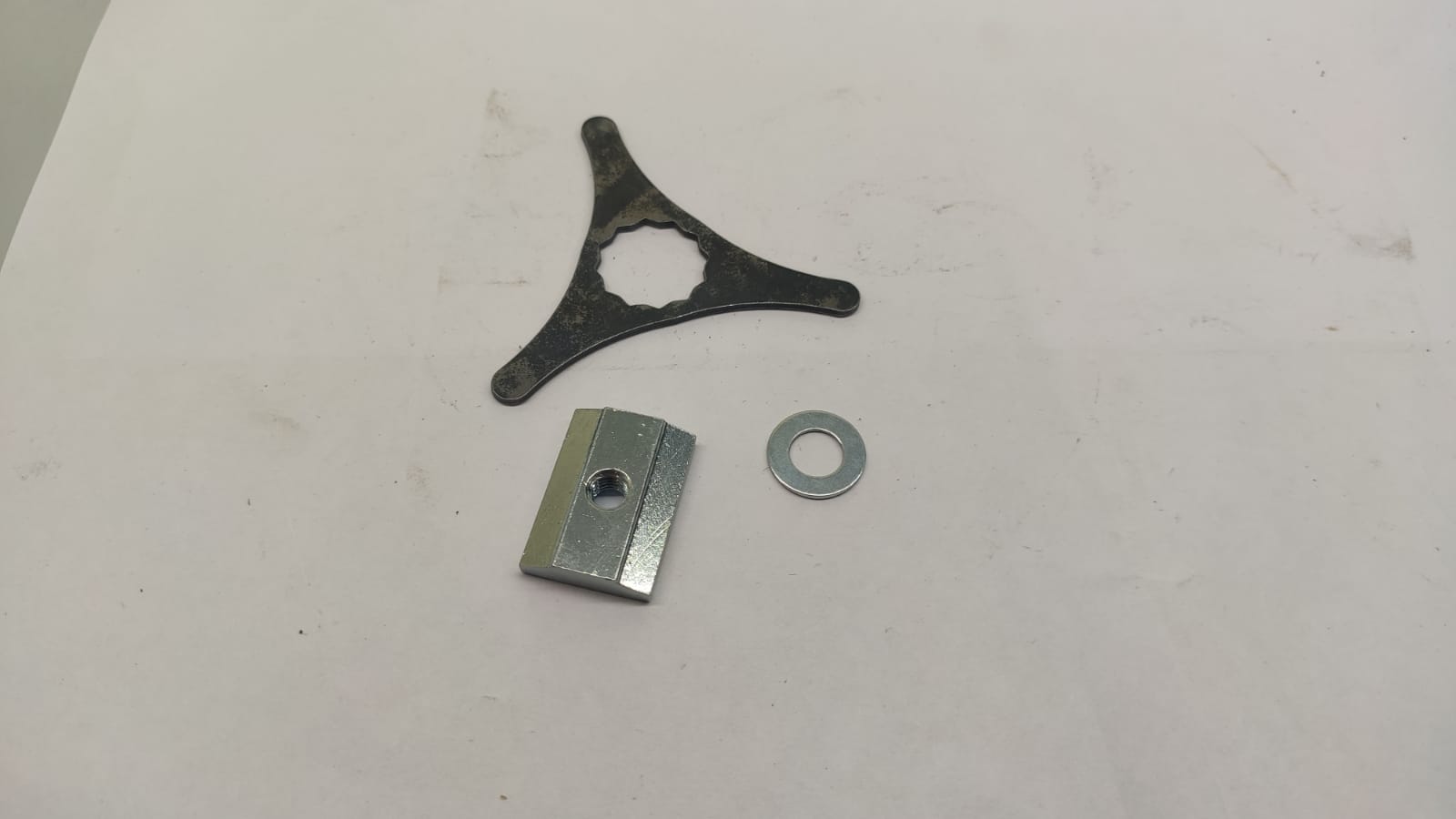 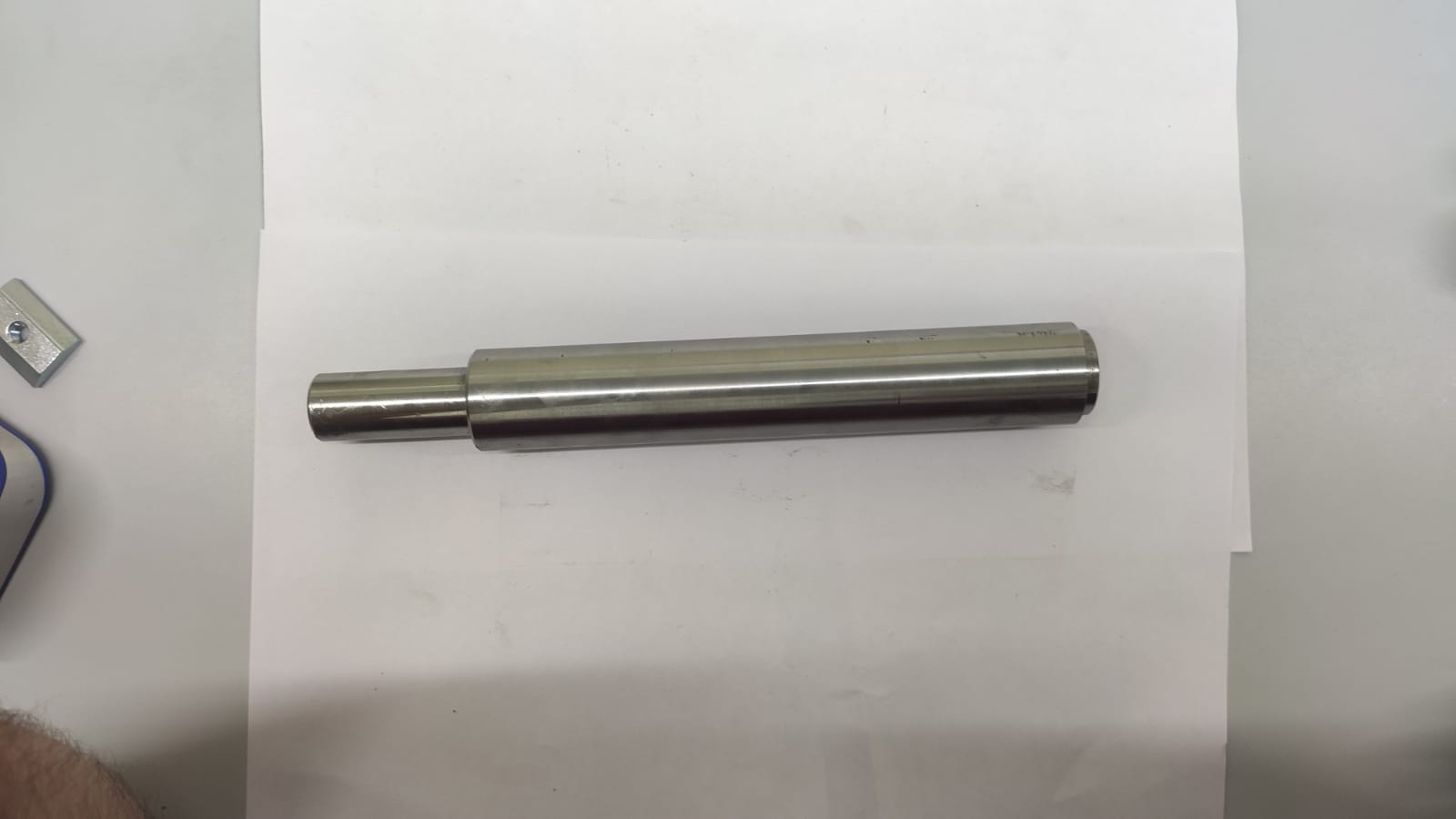 18
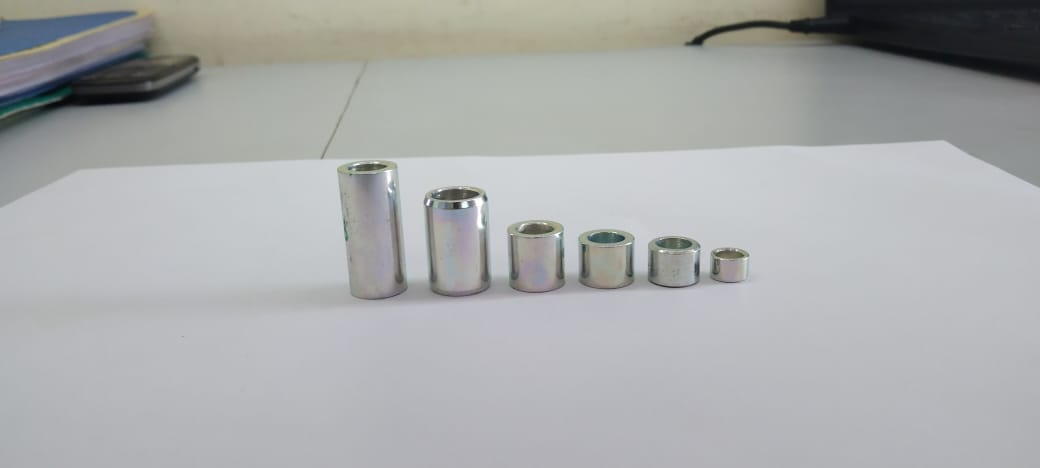 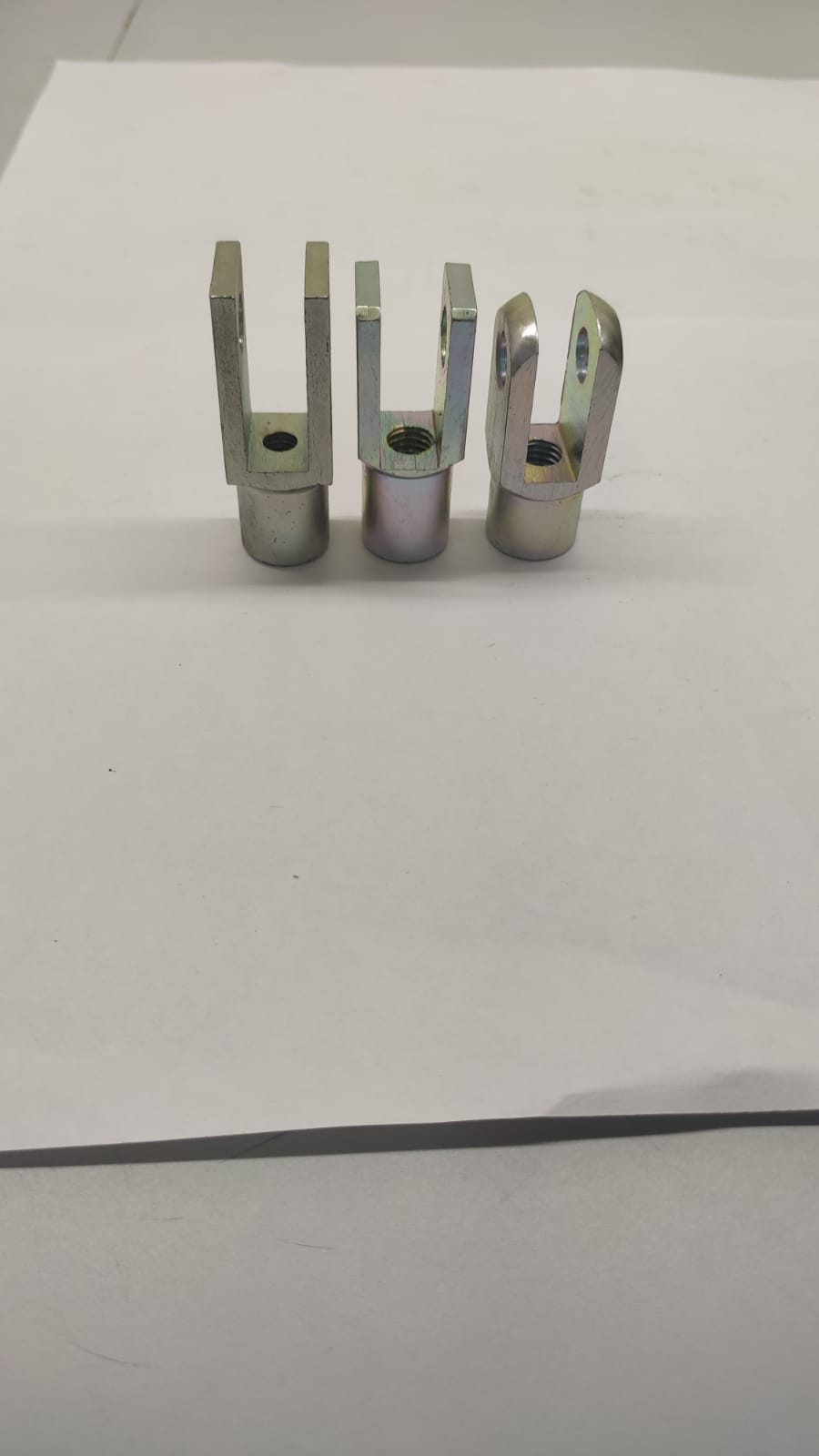 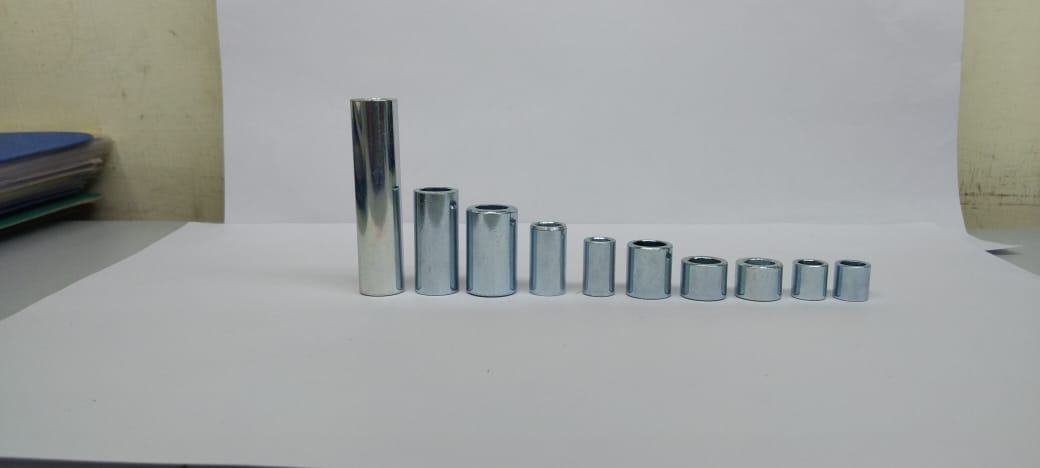 19
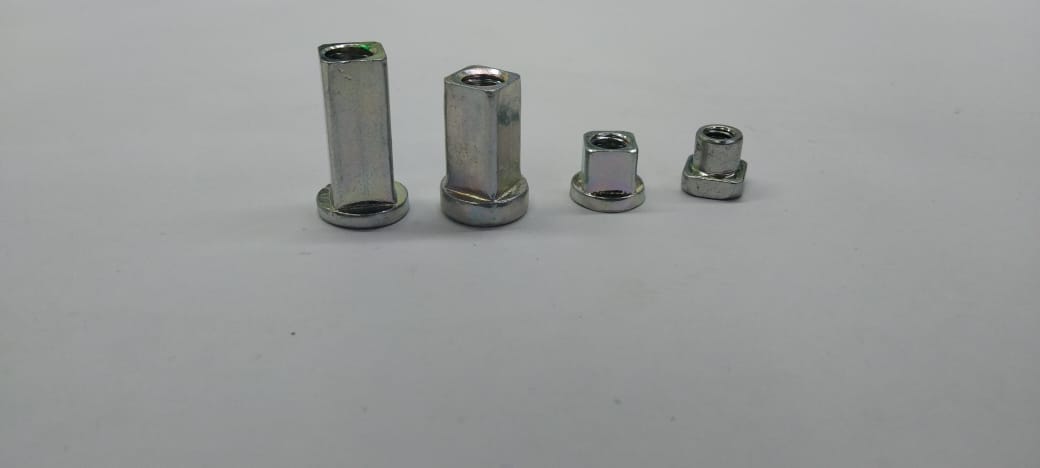 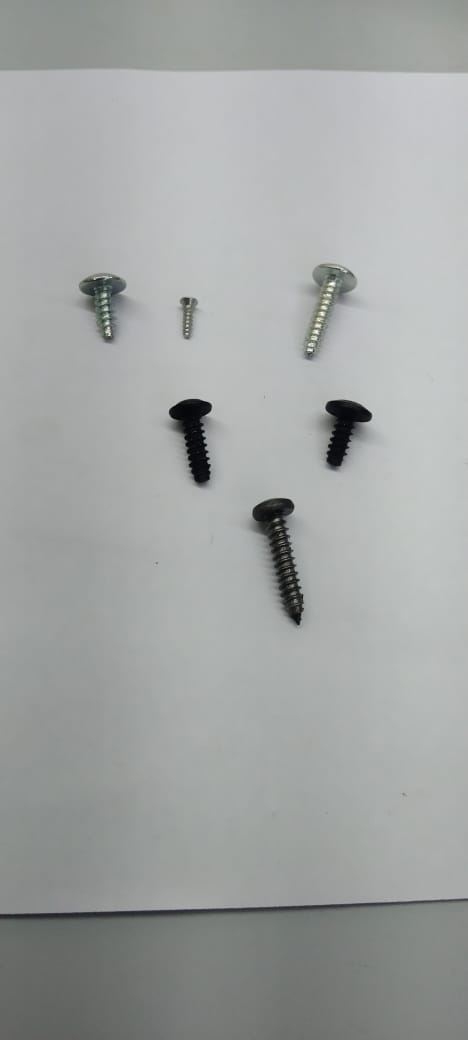 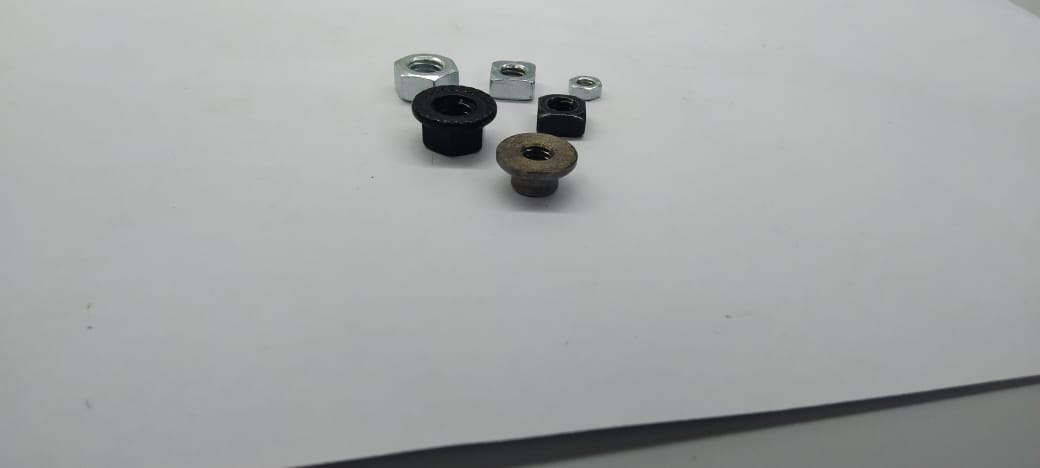 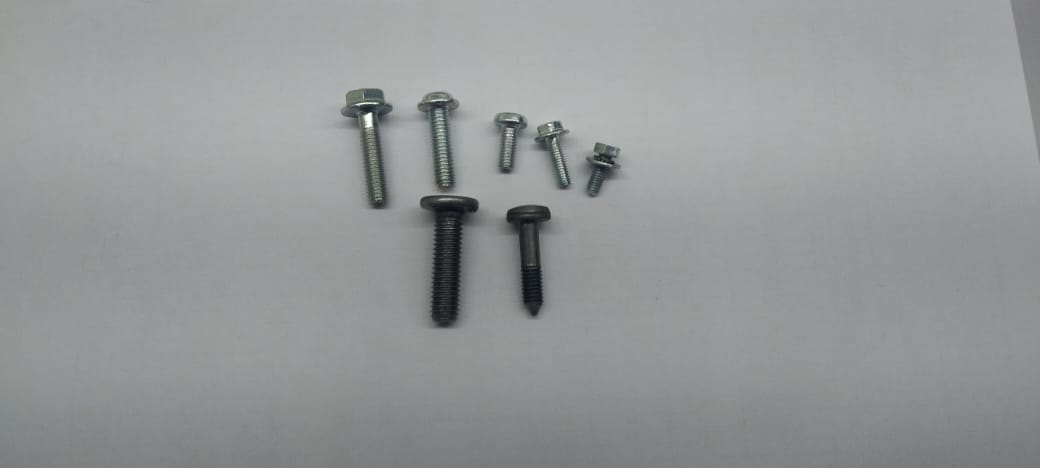 20
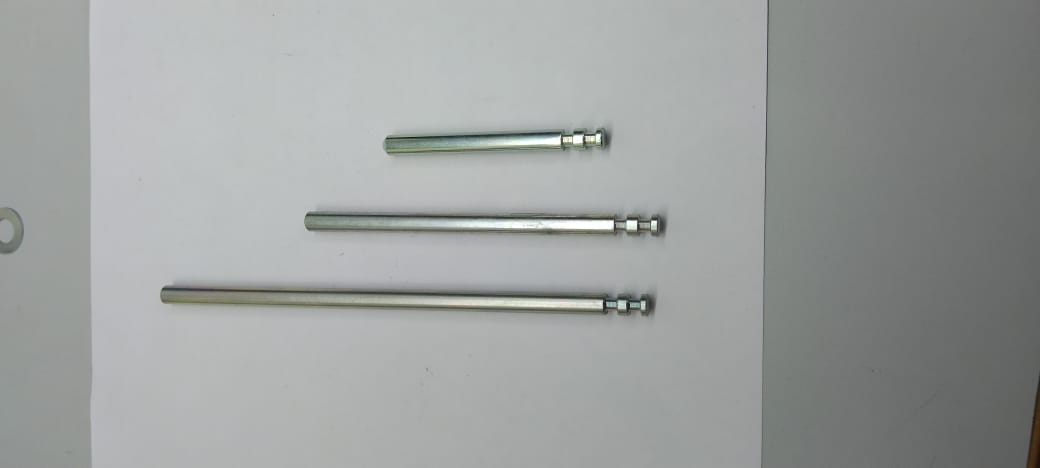 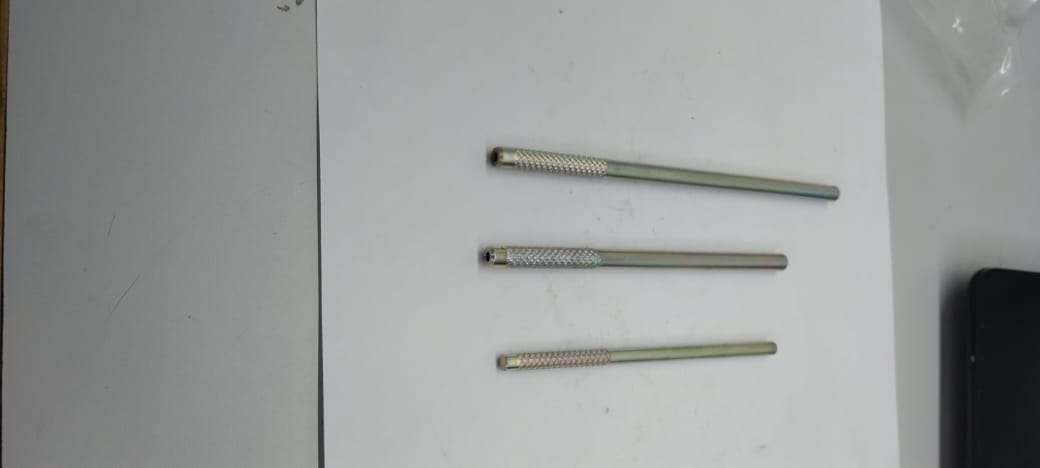 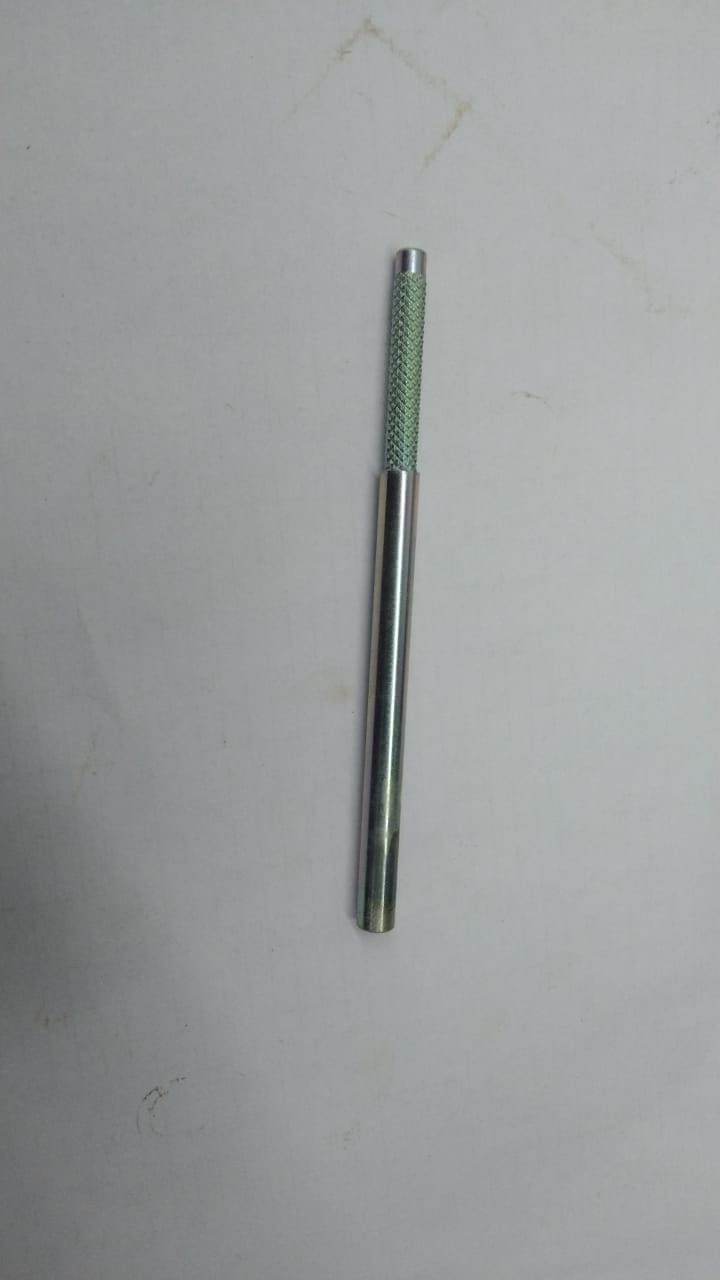 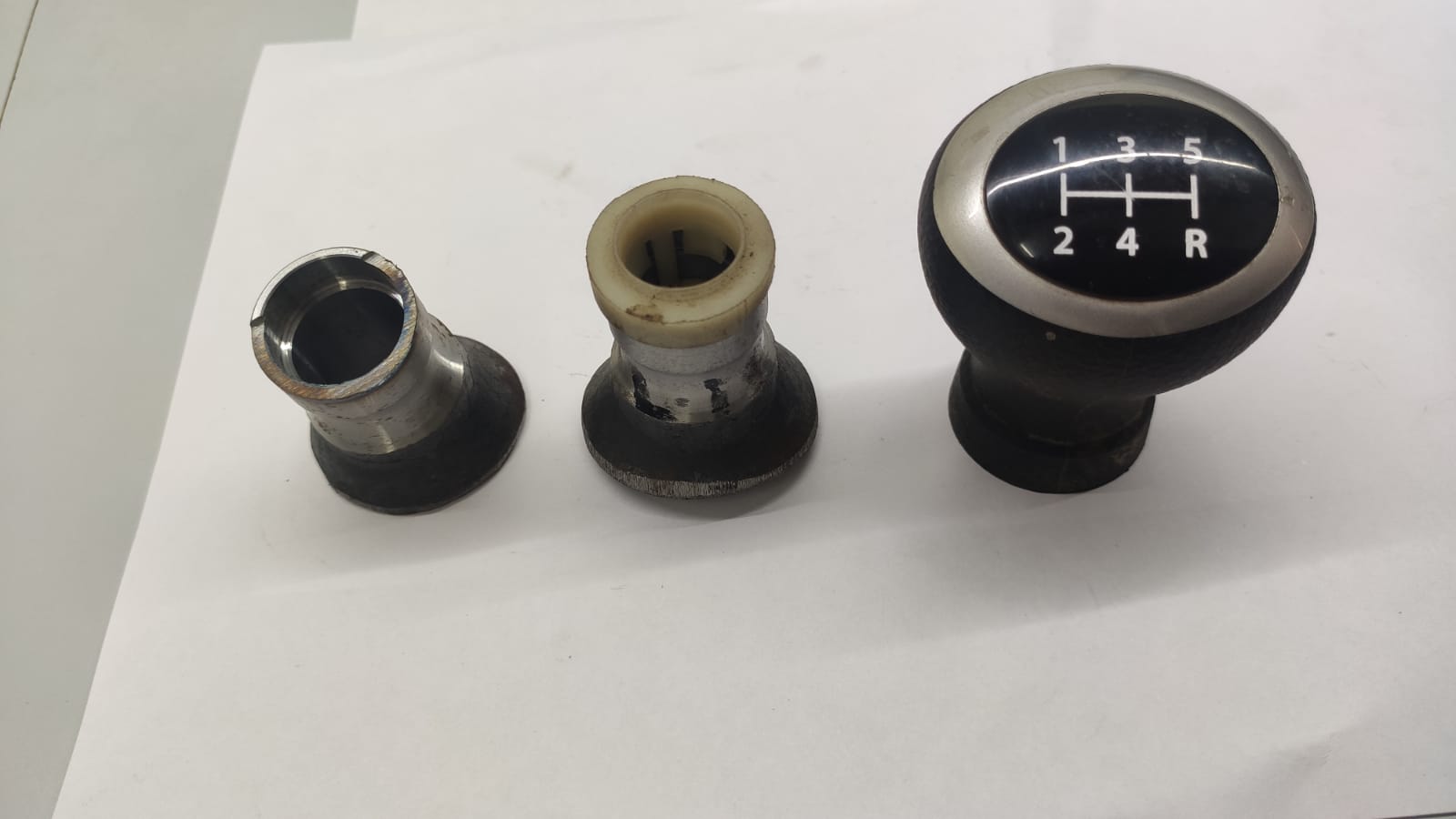 21
NPD Section
Standard Room
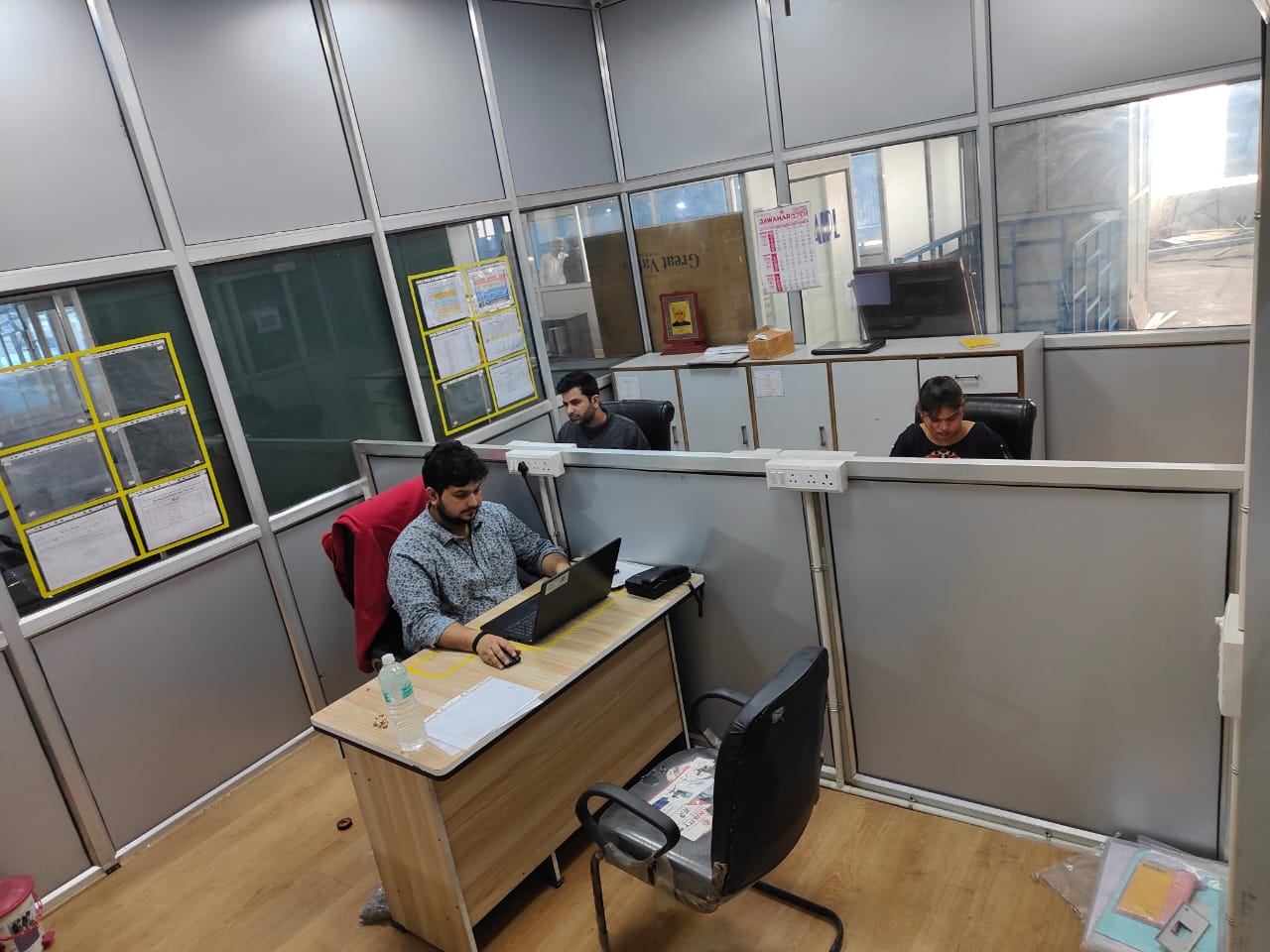 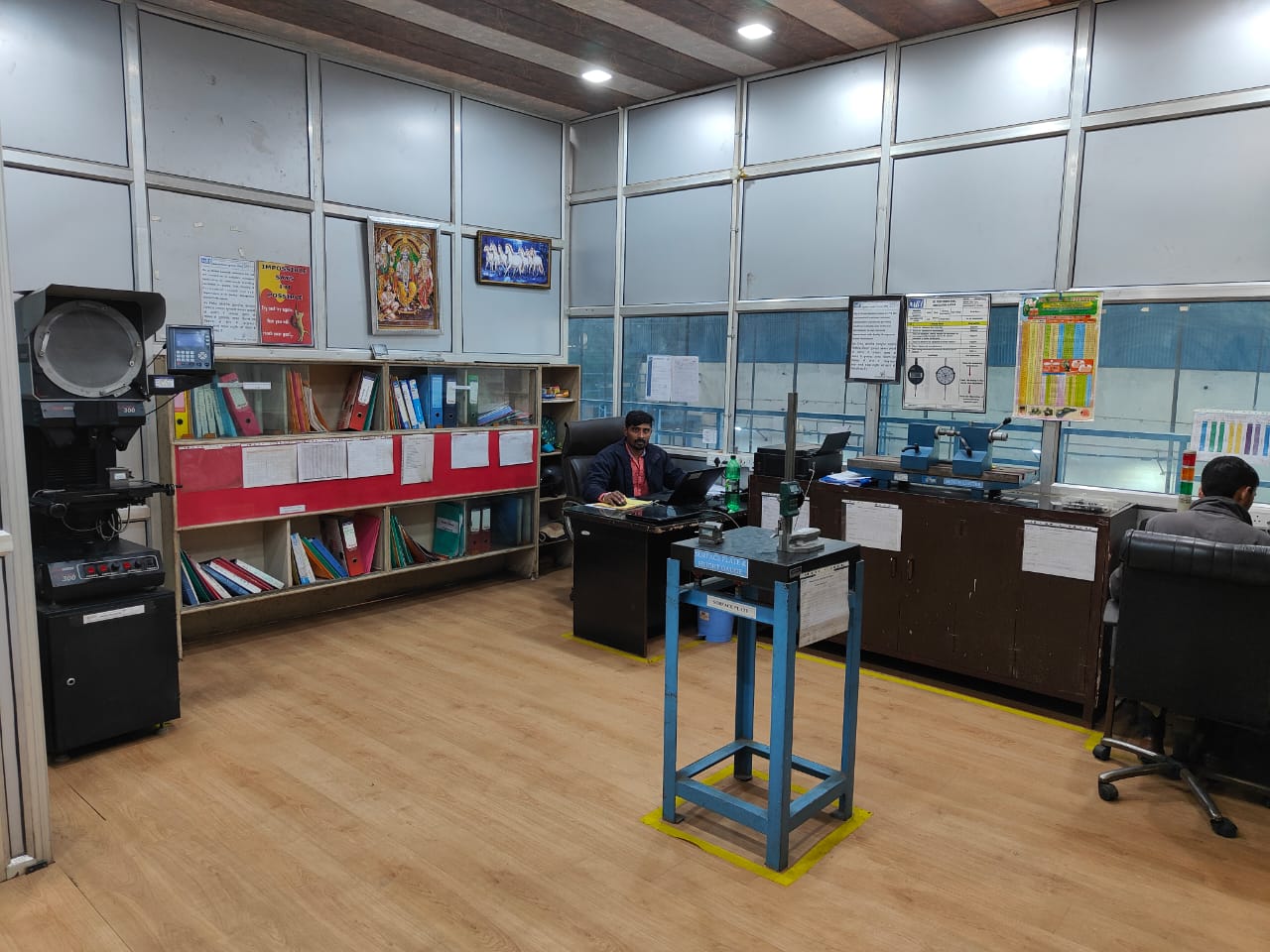 Reception
PPC Office
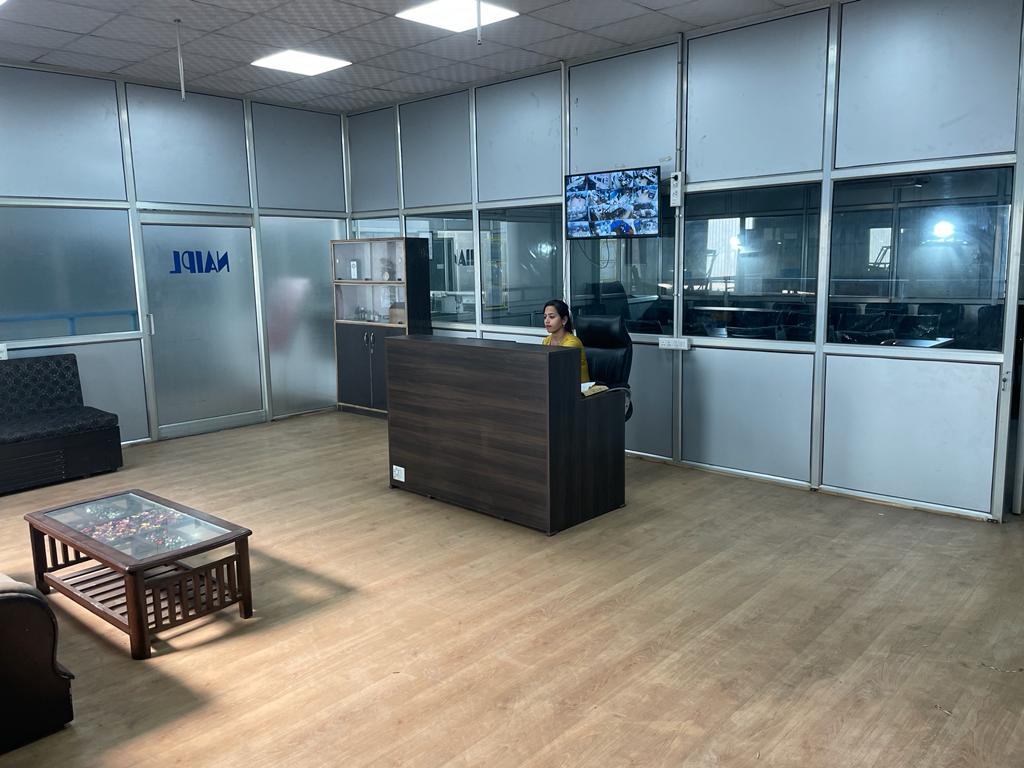 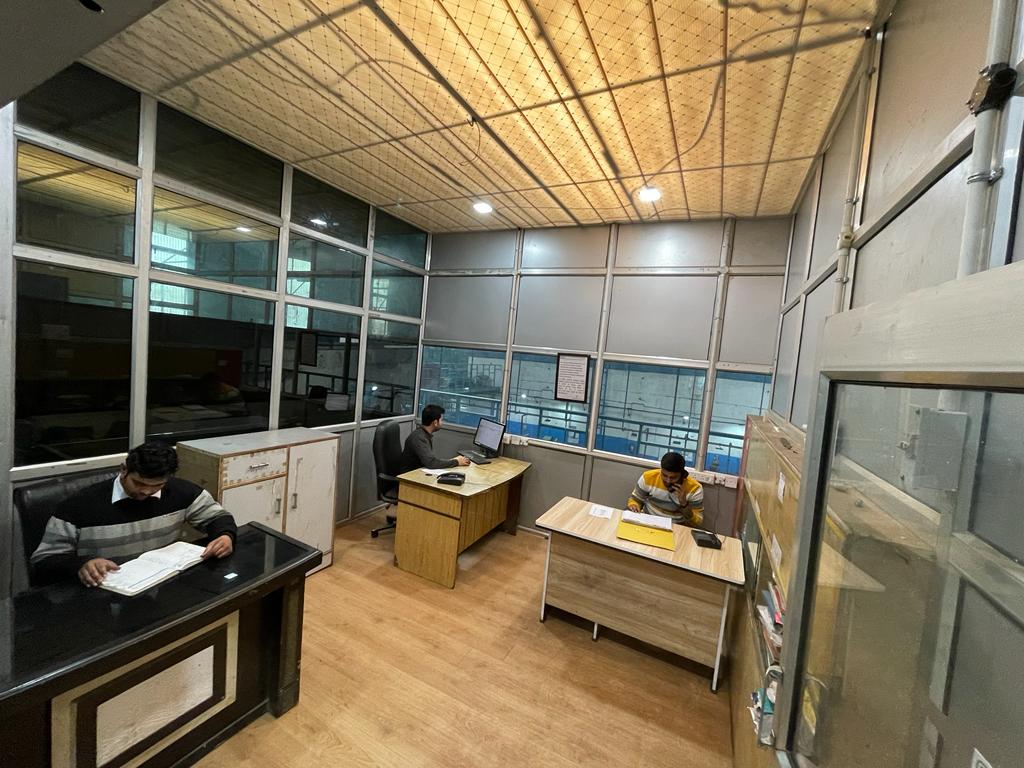 22
Dozo Room And Daily morning meeting area
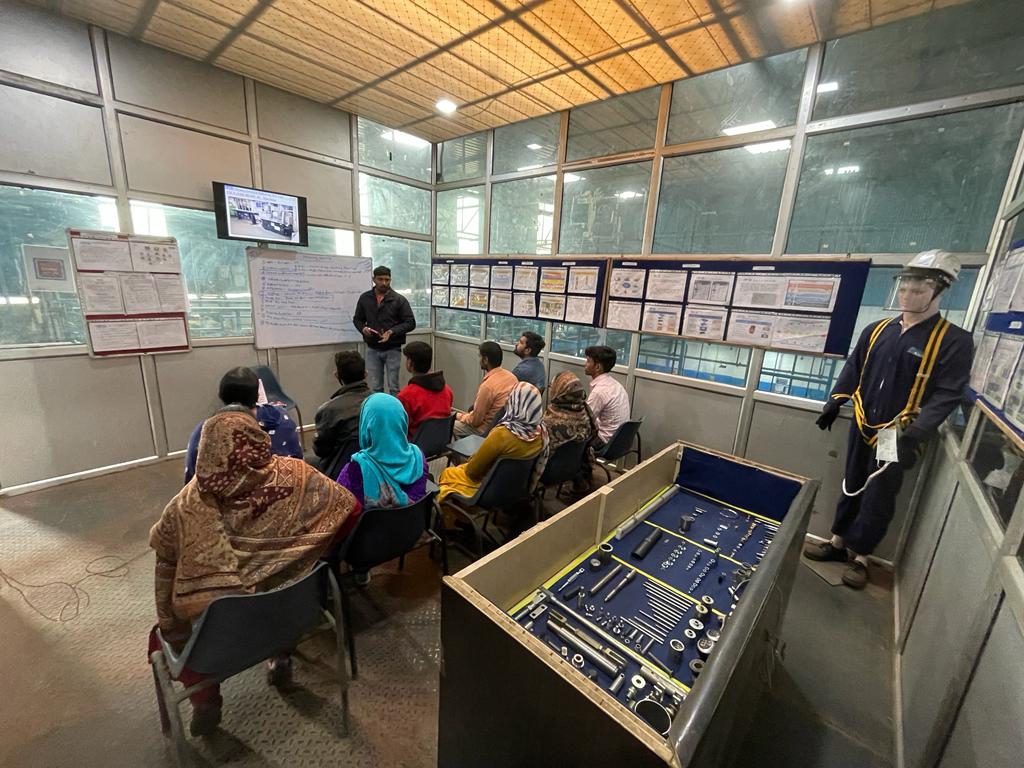 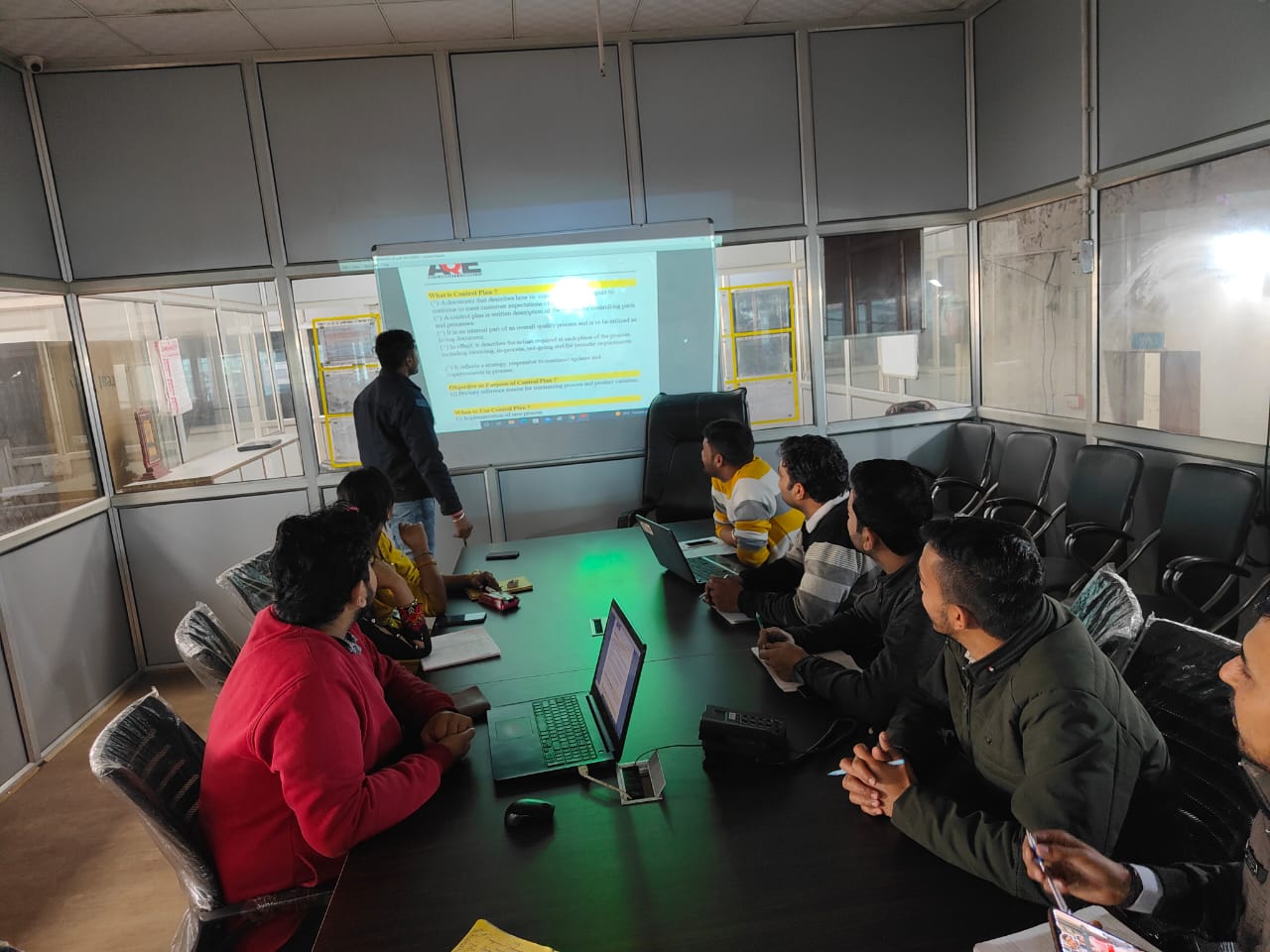 Conference room
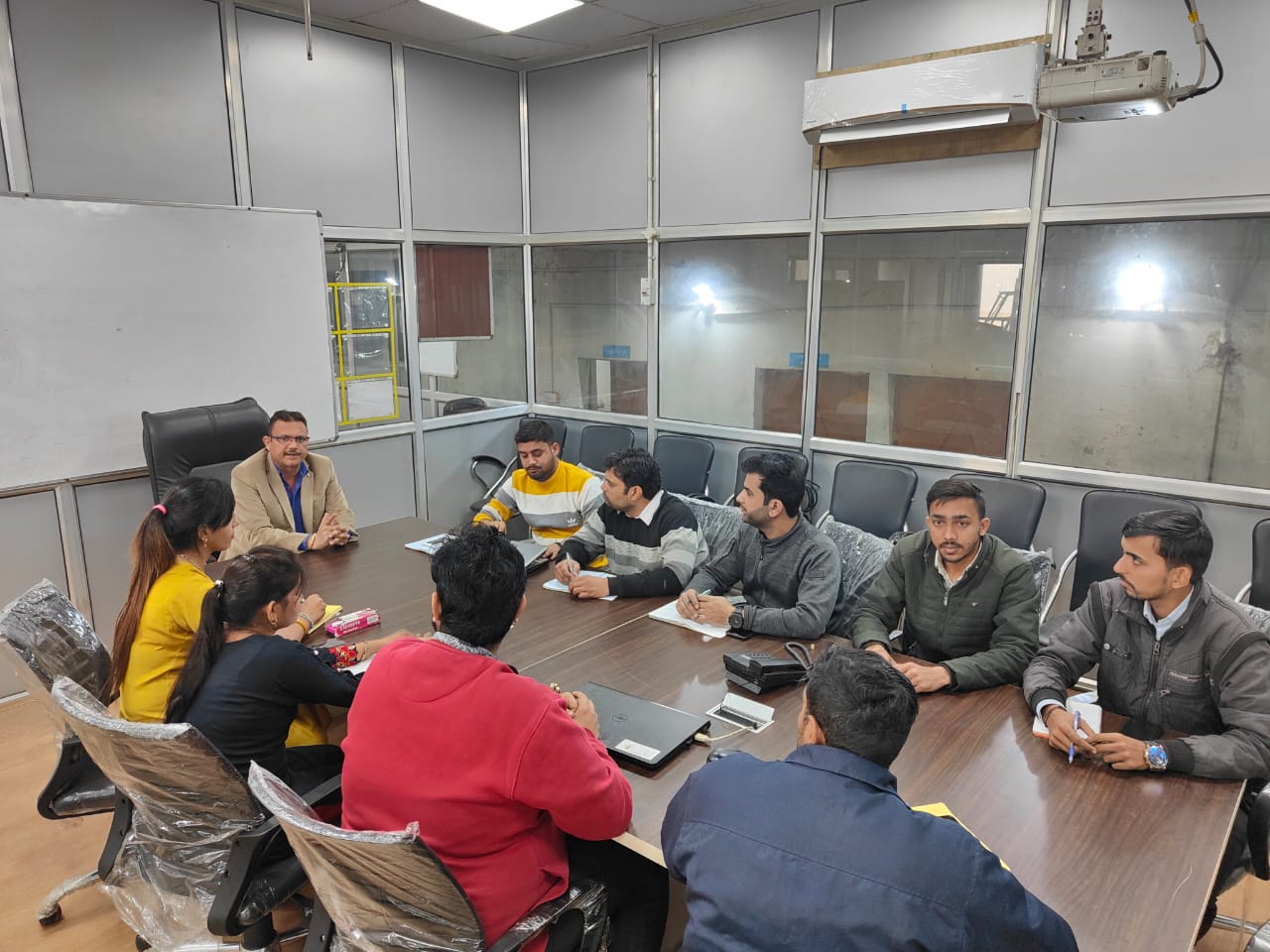 23
Optical Sorting Machine 2nos.
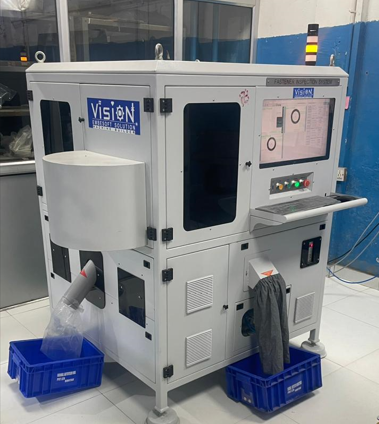 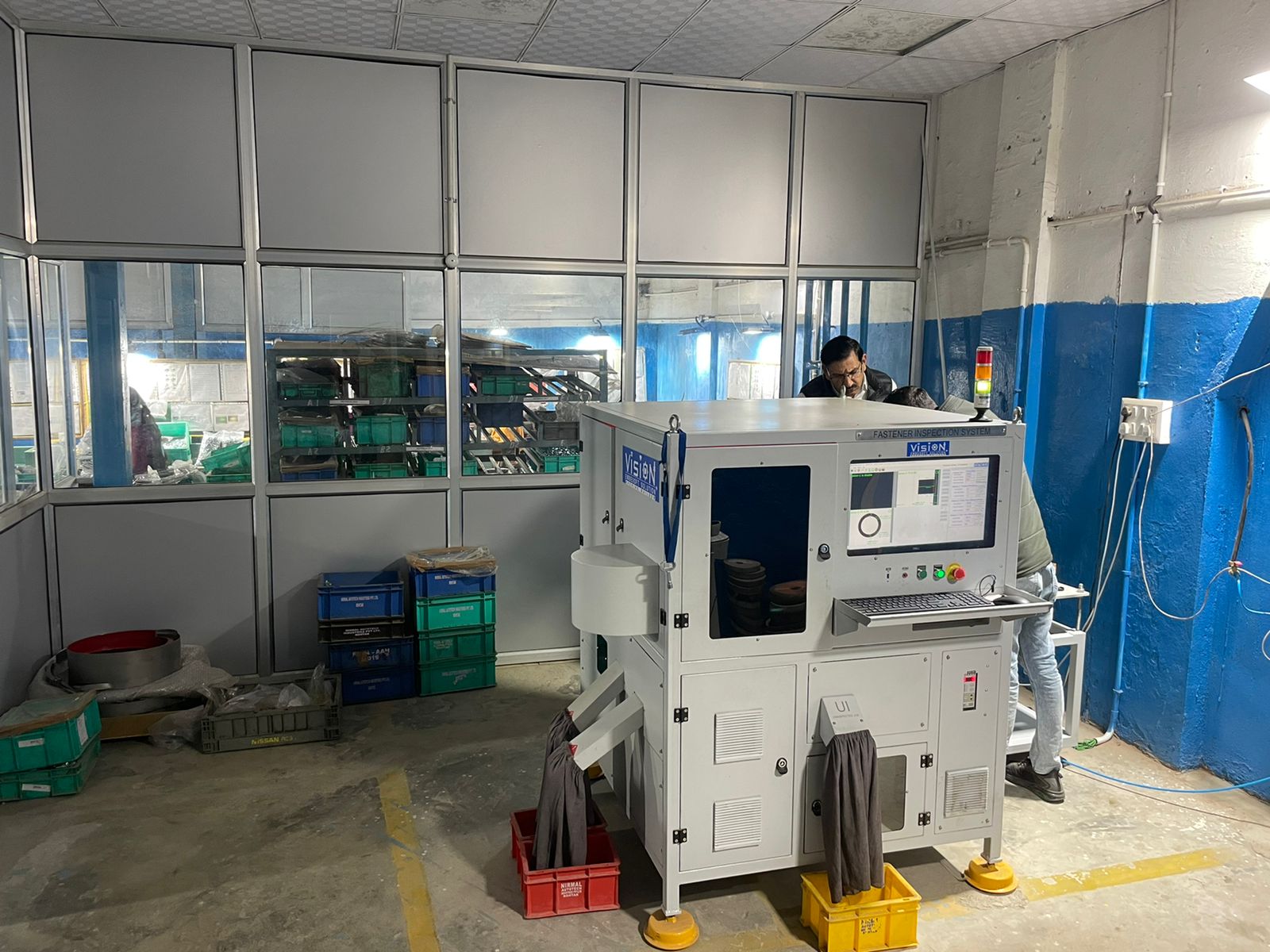 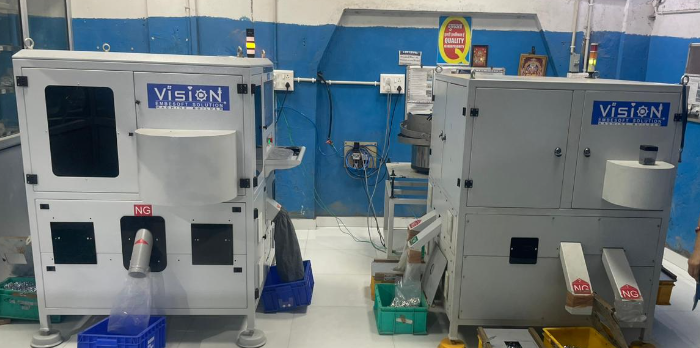 24
TSUGAMI B0203 –III  & B0205-III   Machine
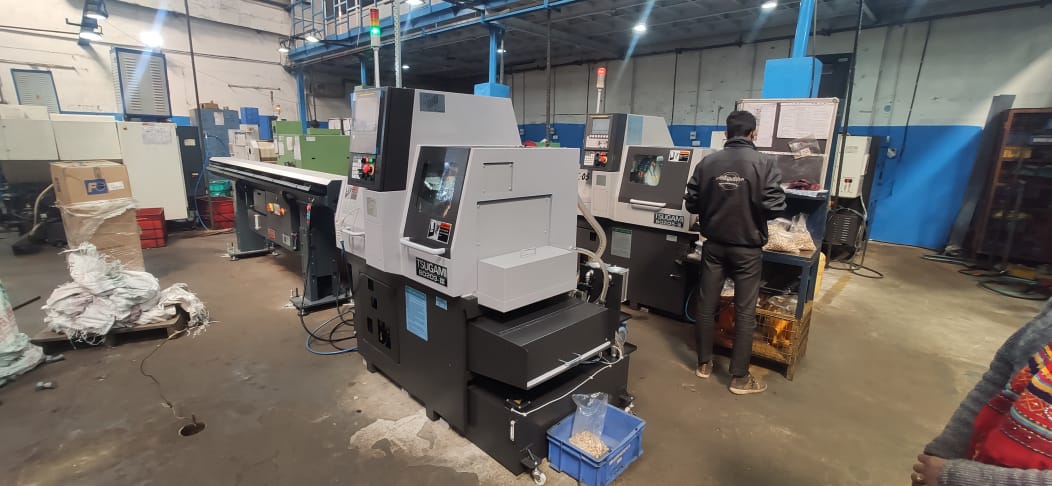 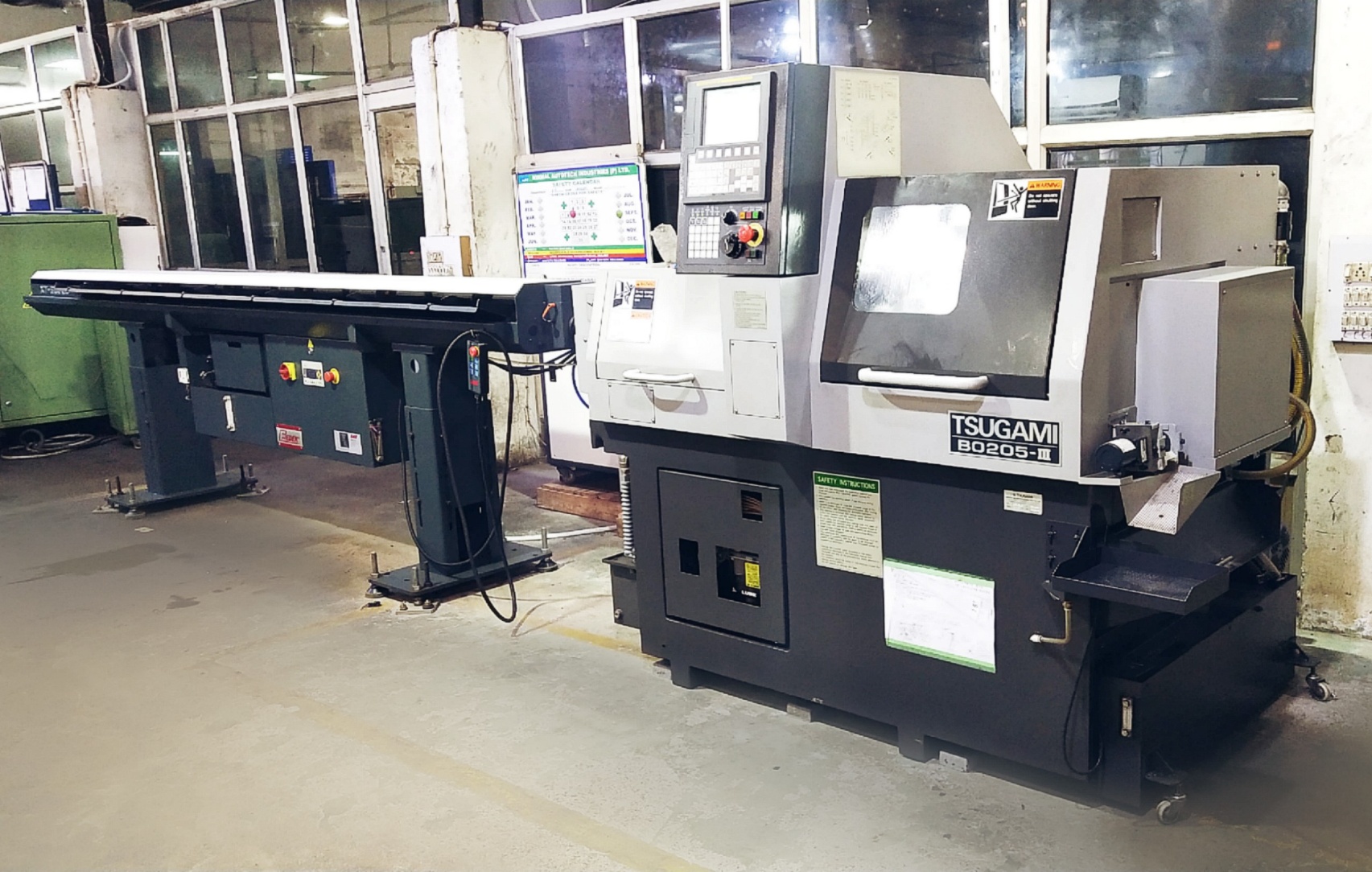 25
CNC Section
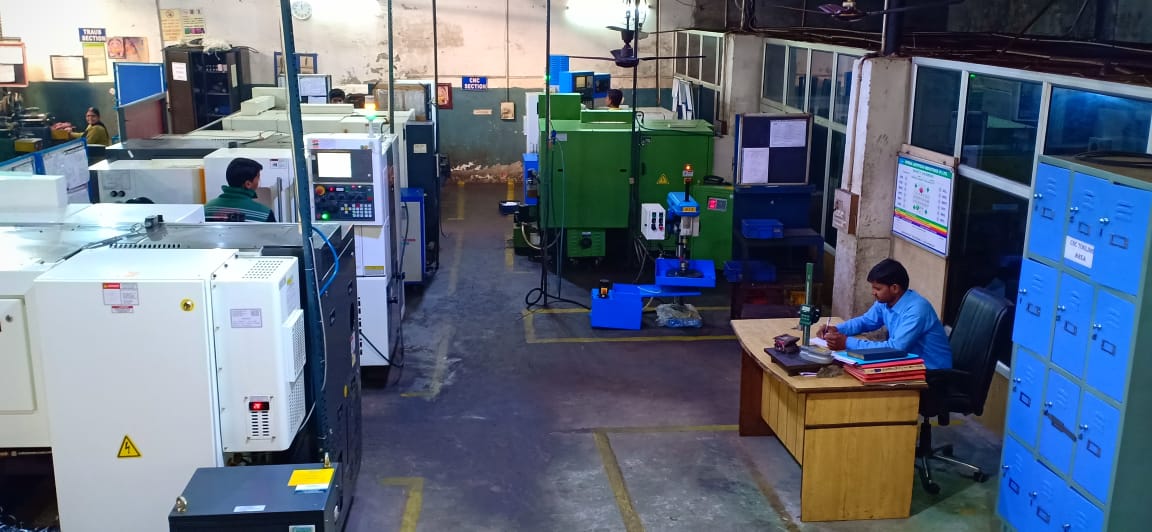 26
Cold Forging (M4 To M10):
Rolling Machine:
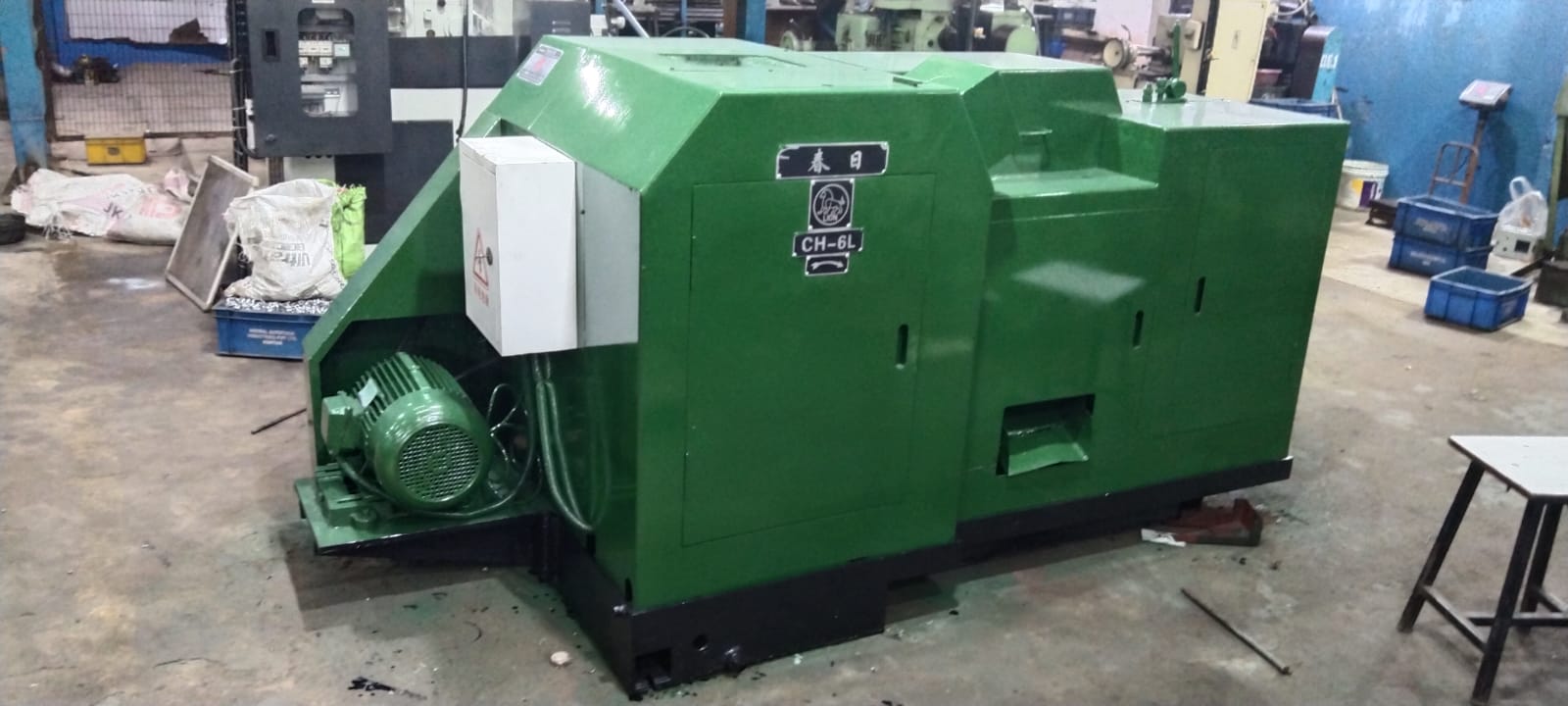 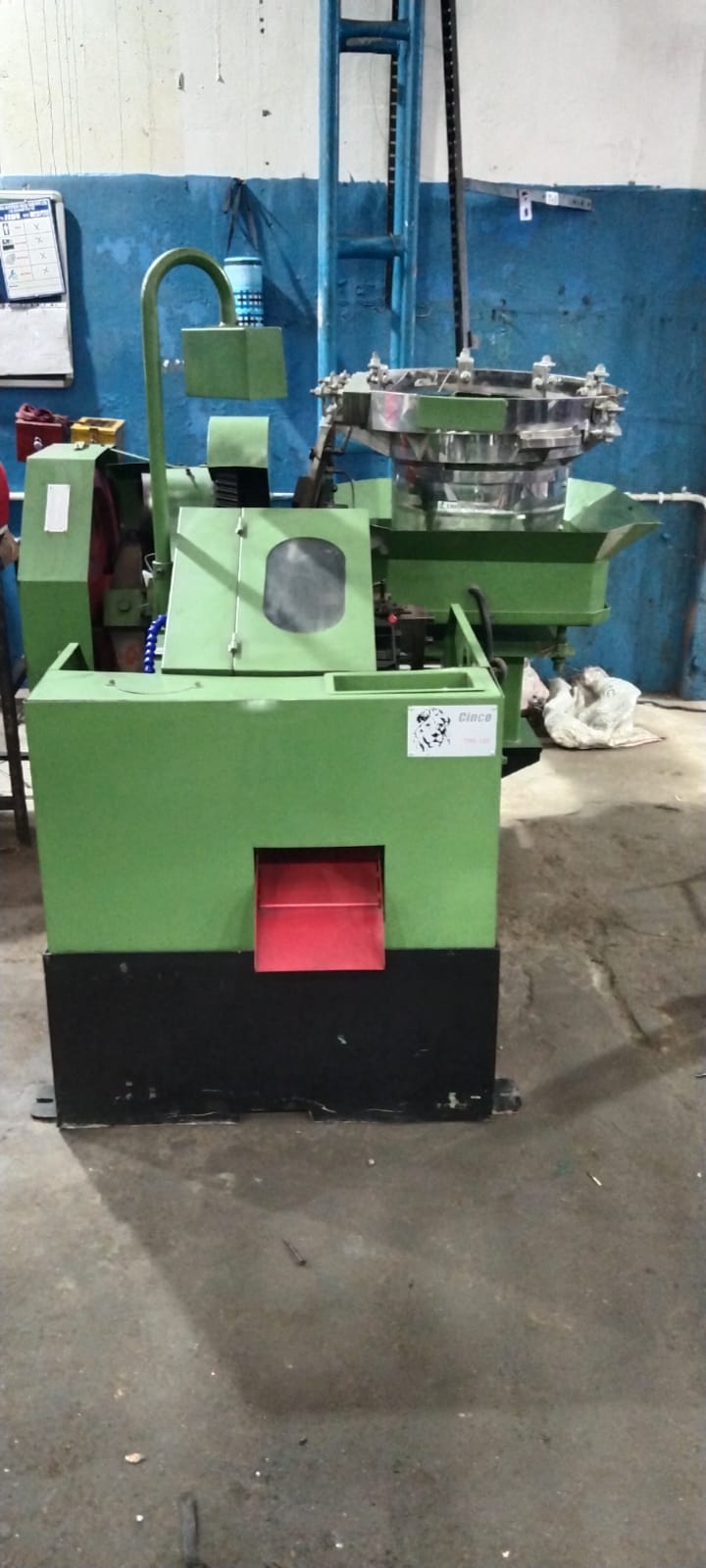 27
Cold Forging Part farmer 14B 7 station (1/2 inch):
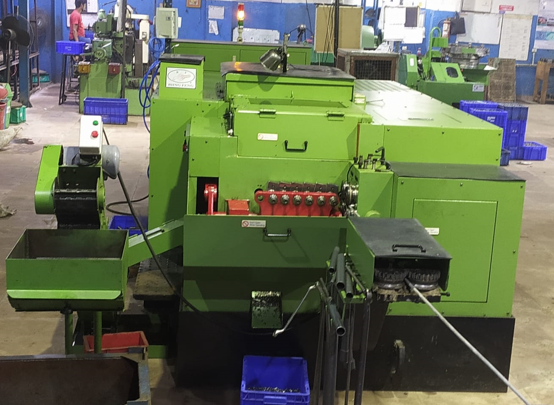 28
Machining Area :
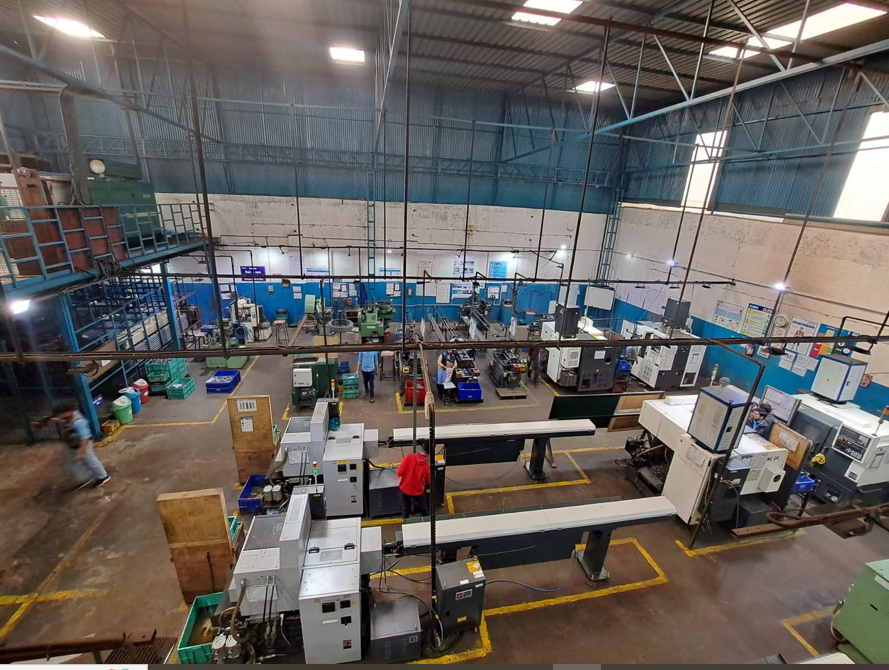 29
Troub & Capstan Section
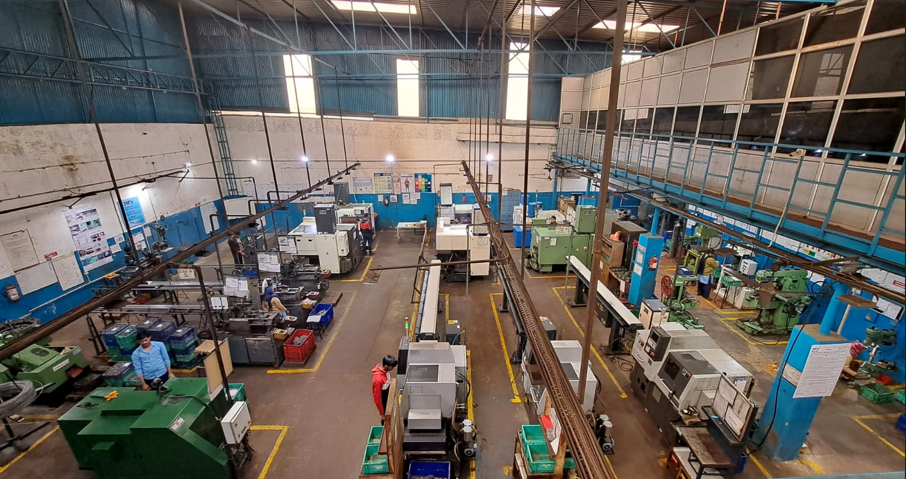 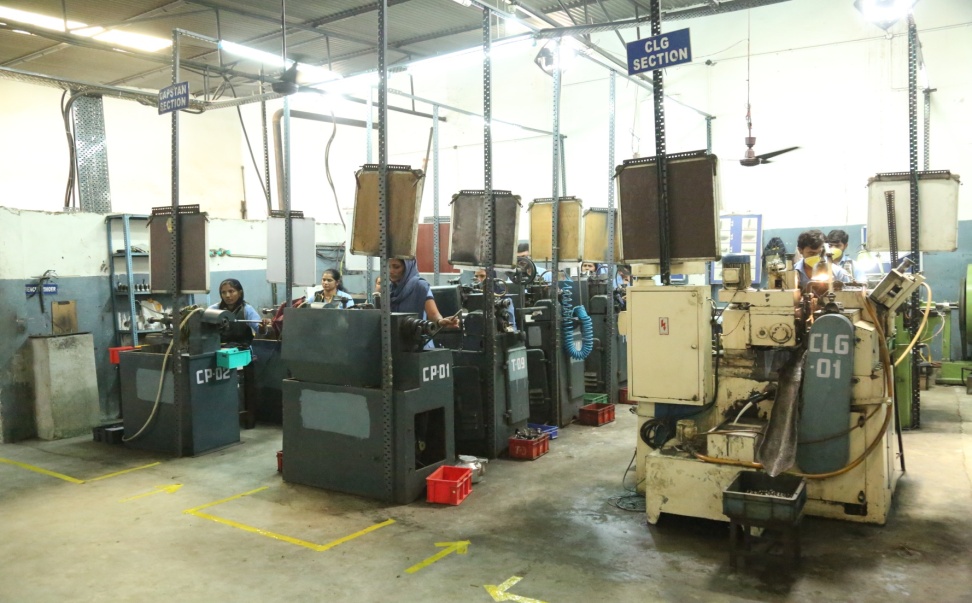 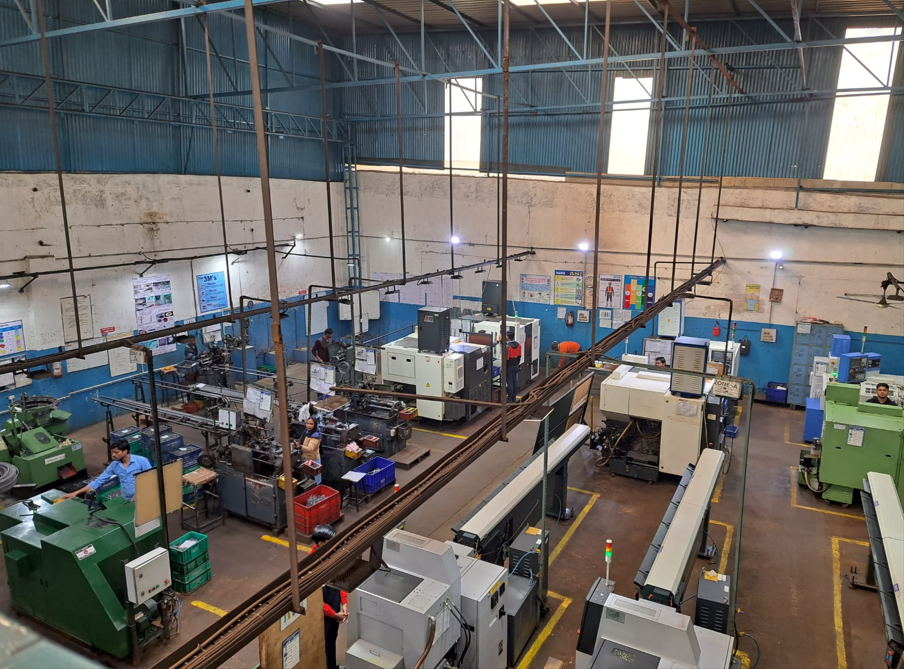 30
List of Machineries
CNC Turning center.
Traub machine capacity up to Dia. 60 mm.
Traub machine capacity up to Dia. 42 mm.
Traub machine capacity up to Dia. 38 mm.
Traub machine capacity up to Dia. 32 mm.
Traub machine capacity up to Dia. 25 mm.
Capstan Turning Lathe.
Centre less Grinder.
Drilling M/c.
Tapping M/c.
Thread Rolling M/c.
Hydraulic Power Press M/c. 10T & 50T
31
List of Machineries
m) Power Hacksaw
n) Milling Machine
o) Furnace M/c.
p) T Sugami 5Axis
q) Laser Marking M/c.
r) Optical Sorting machine.
s) Hydraulic Centre less Grinding.
t) Cold Forging (M4 to M10)
u) Hot forging.
v) T Sugami 3 Axis.
W ) Ultrasonic cleaning Machine 
X) Spectro ( Chemical Testing Machine )
X1) Part farmer
32
QUALITY ASSURANCE
   
    All our products are manufactured under stringent control processes and methods. Quality has become an integrated part of the company culture and the quality systems used are in compliance with the best standards of the world. Our expert technicians monitor the production process daily to ensure high quality international standards. We use the raw material of the best quality and adopt strict quality control methods, supervised by a well educated and technically qualified engineers at all stages of manufacturing right to the dispatch of the product.
   WE STRIVE FOR ZERO % REJECTION PPM AT CUSTOMER’S END AND AIM FOR 100% DELIVERY RATING.
33
List of Instruments Mfg. Plant
Profile Projector.
Hardness Tester.
Height Gauge.
Plating Thickness Tester.
 Roughness Tester.
Surface Plate.
Air Pressure Gage Unit.
Dial Bore Gage. ( 6-35mm)
Angle Protractor.
Plunger Dial.
Puppy Dial.
Inside-Outside Spring Caliper.
Pitch Micrometer.
Digital Micrometer. ( 0-50mm)
Digital Vernier Caliper (0-300mm)
Outside Micrometer.
Eddy Current Sorting Machine.
3Pin wire set 
Lux Meter
Noise Meter
Bench Center
Slip Gauge 
Optical Shorting
Spectro ( Chemical Testing M/c.)
34
Inspection Facilities
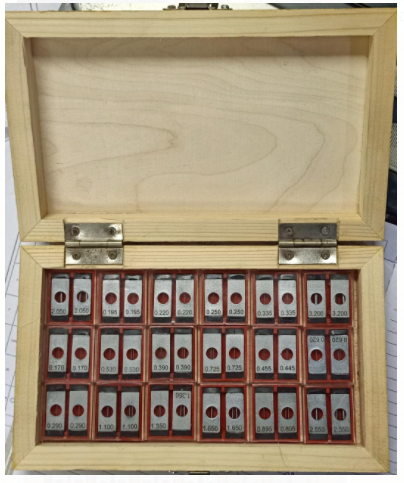 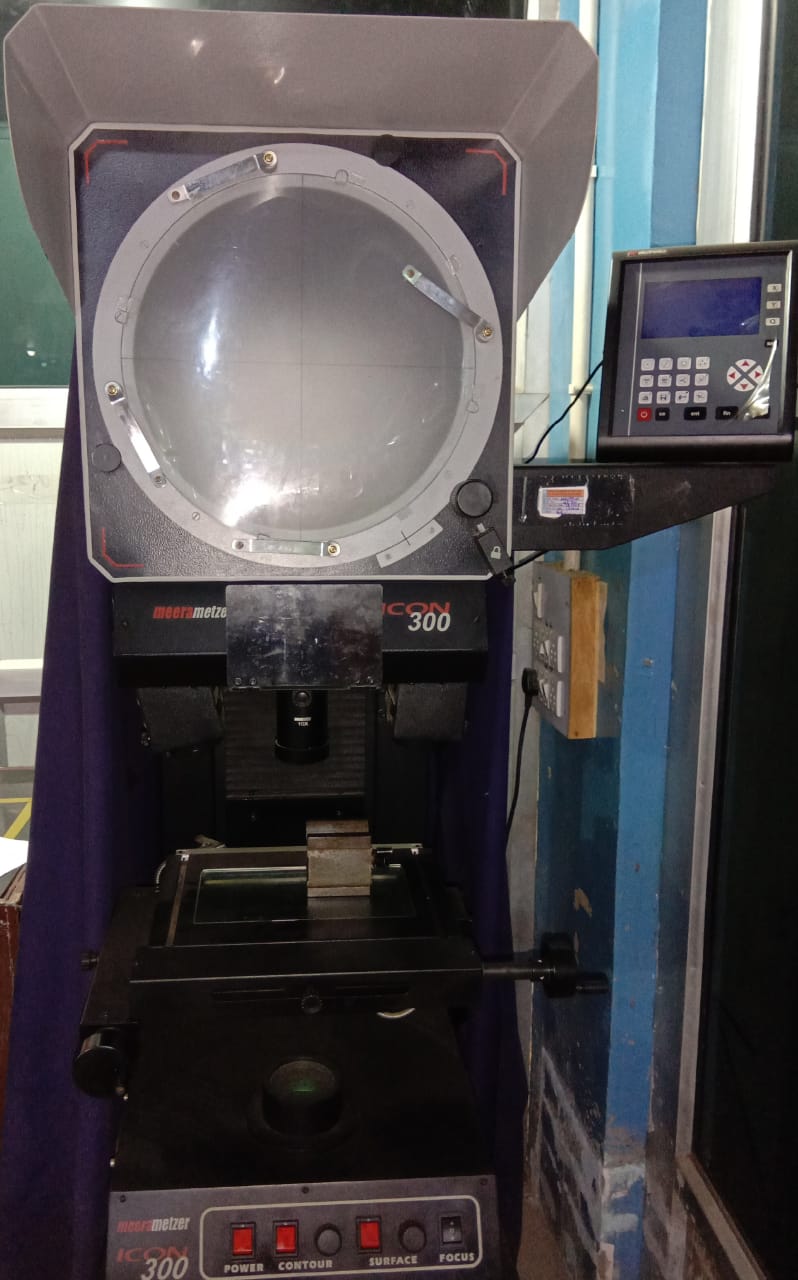 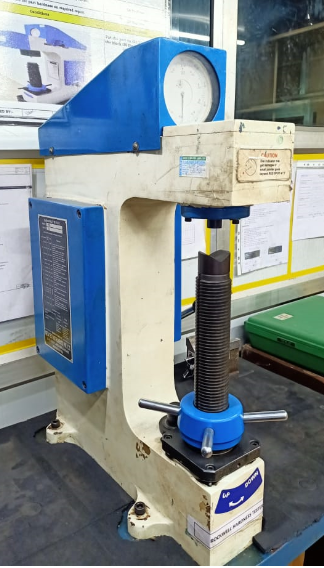 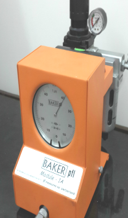 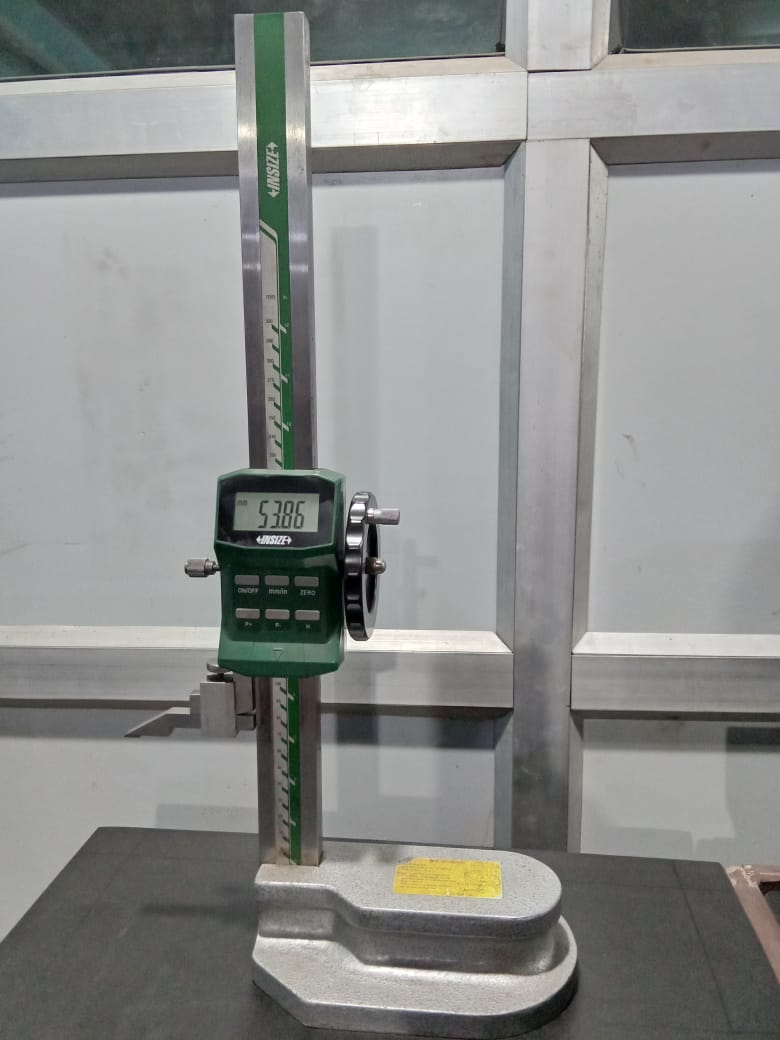 Profile Projector
Air Gauge Unit
3 Pin wire Set
Hardness Tester
Digital Height gauge
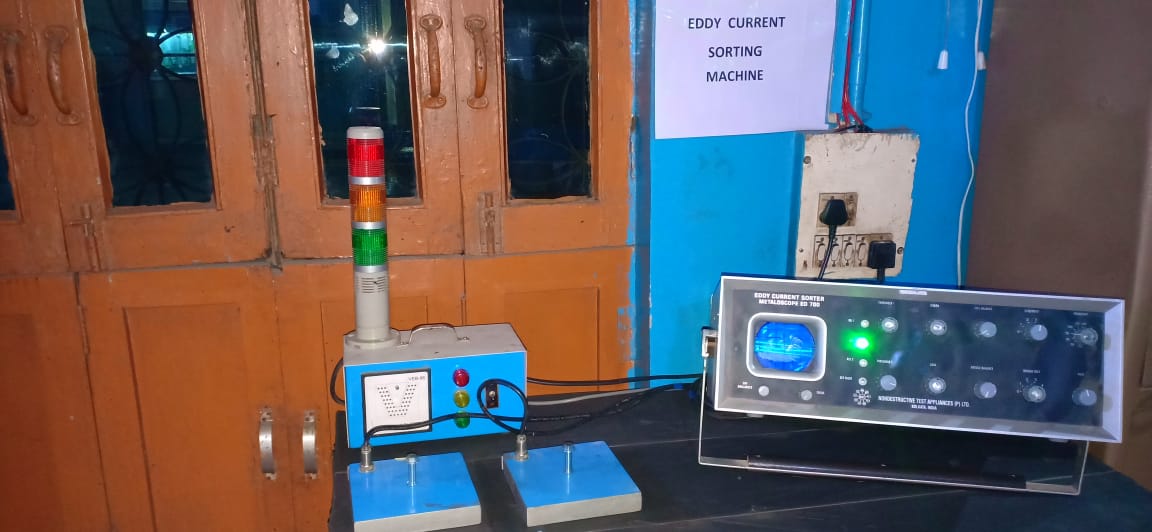 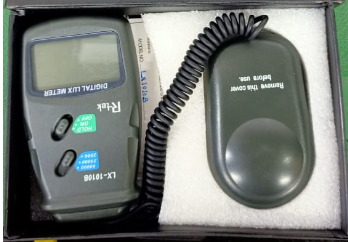 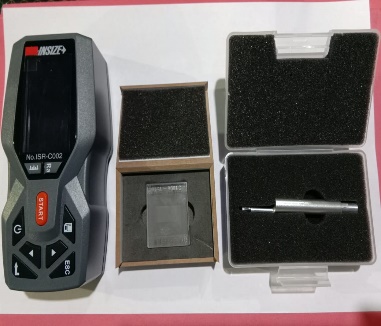 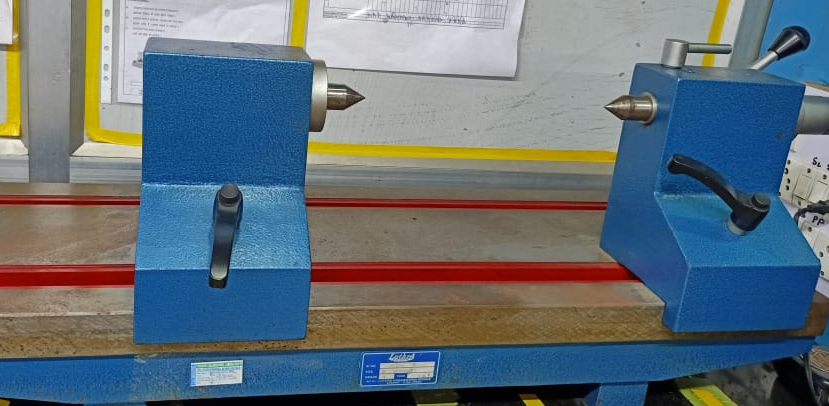 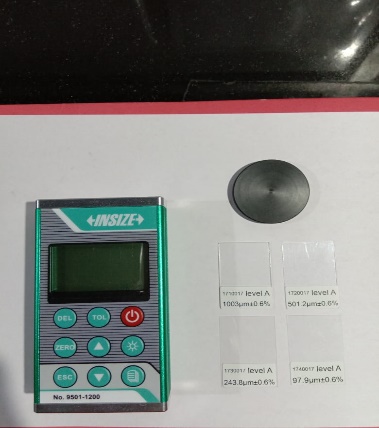 DFT Tester
Bench Center
Lux Meter
Eddy Current Shorting
Roughness Tester
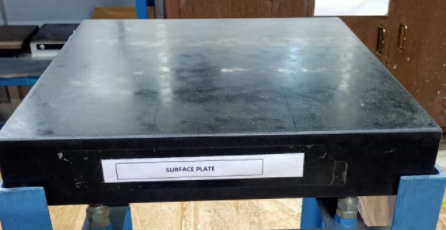 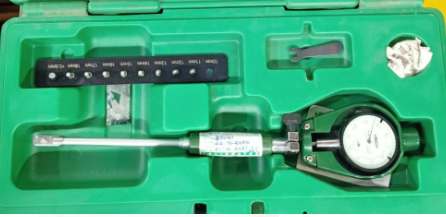 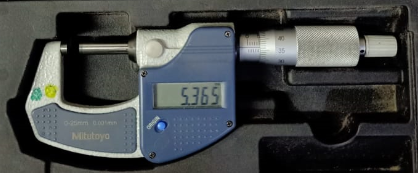 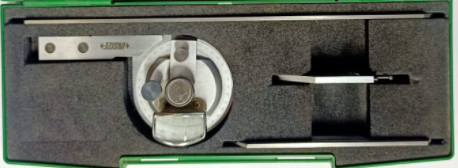 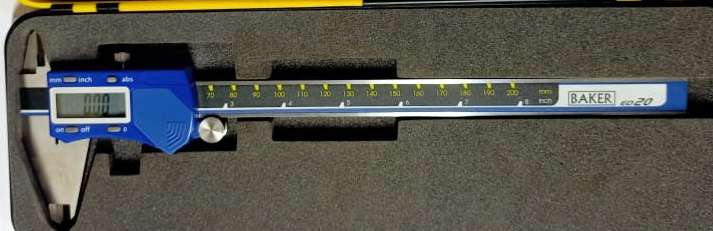 Digital Micrometer
Digital V.C.
Angle Protector
Bore Gauge
Surface Plate
35
Ultrasonic Cleaning Machine
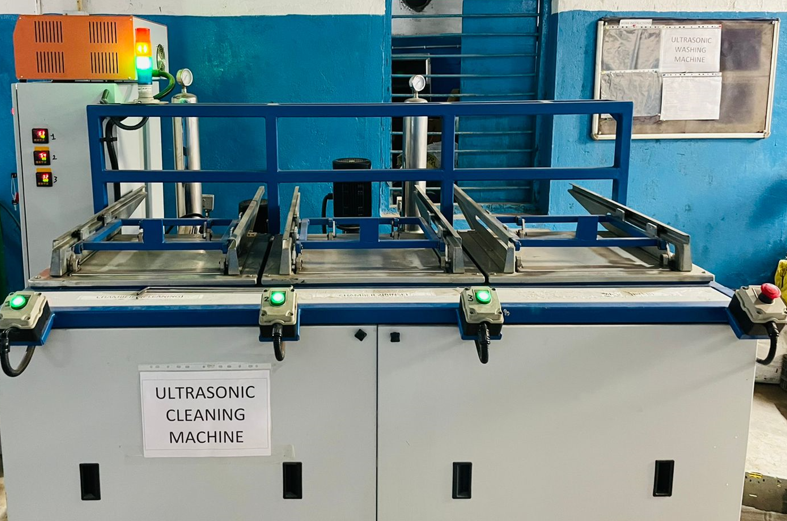 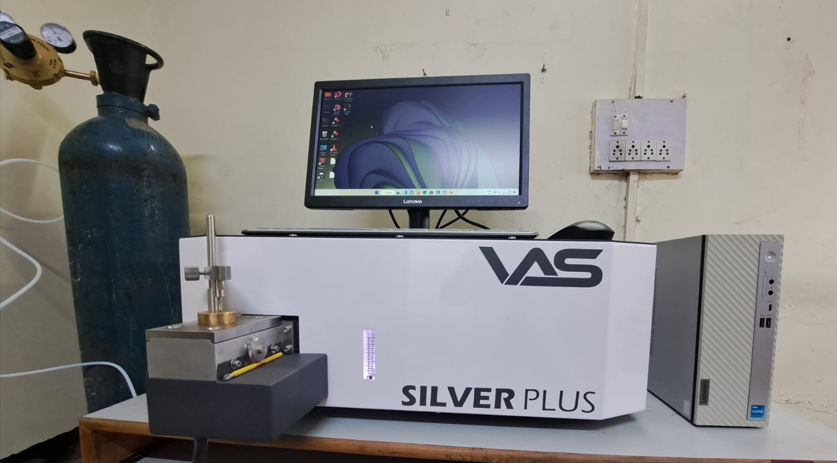 Spectro ( Chemical Testing Machine )
36
List of Instruments Platting Plant
S.S.T. Chamber.
Hot Plate.
Laboratory Rectifier.
Hull Cell.
T.D.S. Meter.
Laboratory Weighing M/C.
Microscope.
37
Inspection Facilities
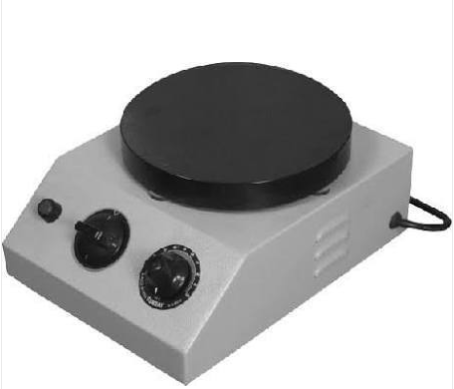 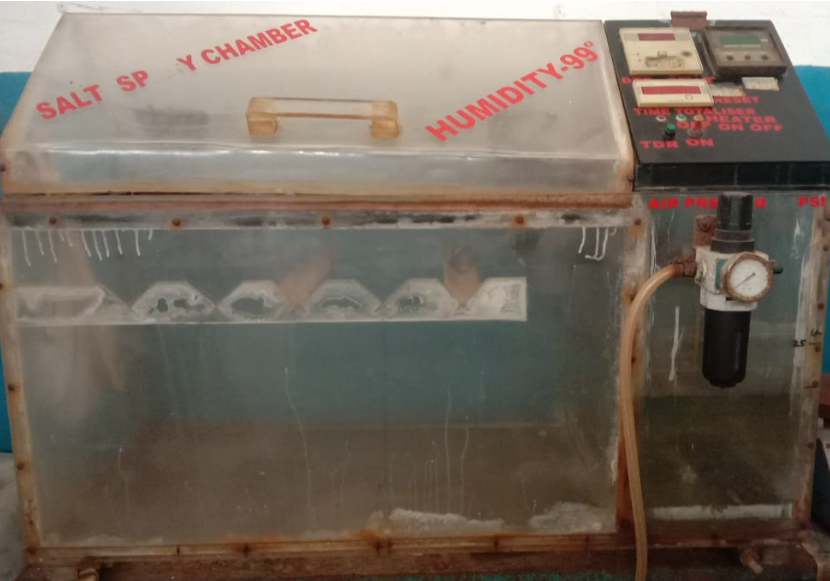 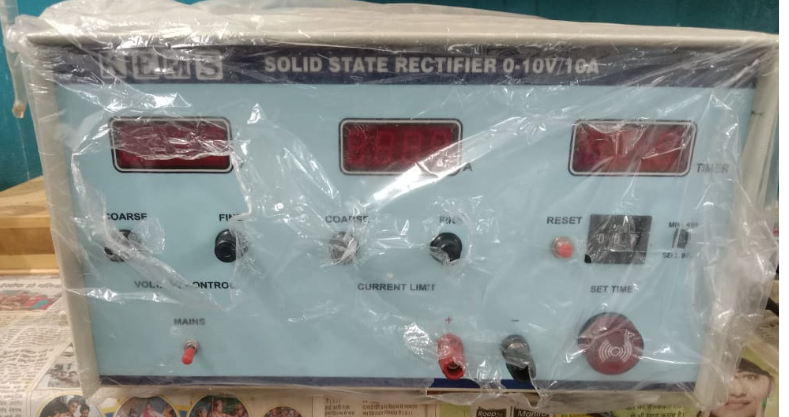 Hot plate
Laboratory Rectifier
SST Chamber
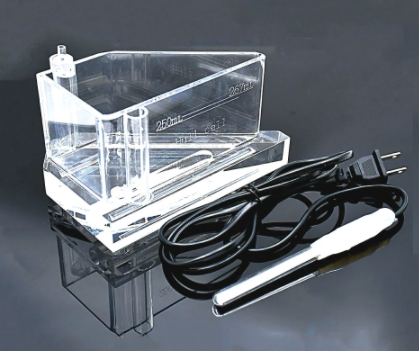 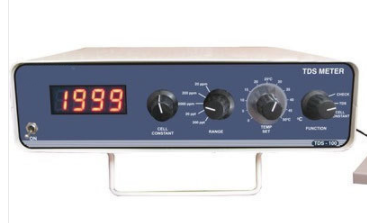 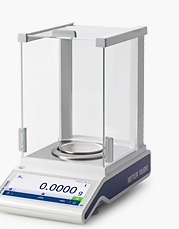 Hull Cell
TDS Meter
Weigh Scale
38
DOZO ROOM FOR TRAINING OF NEW EMPLOYEE AND REGULAR EMPLOYEE
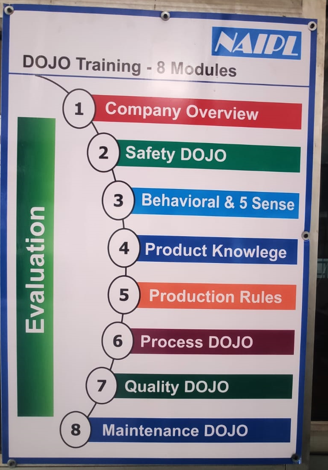 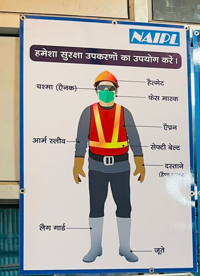 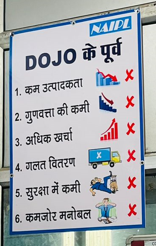 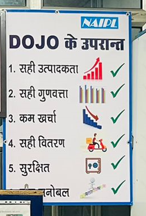 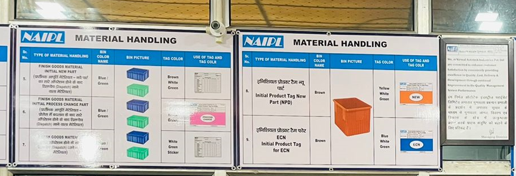 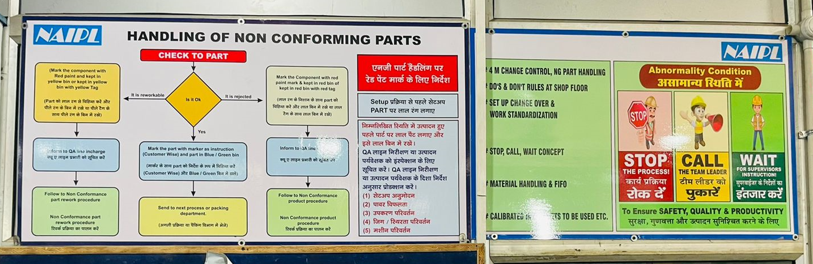 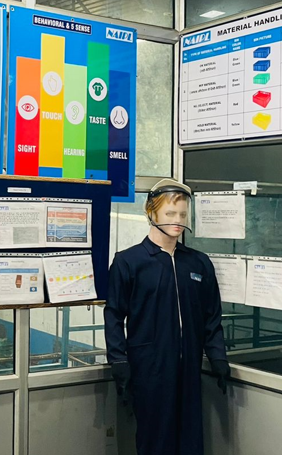 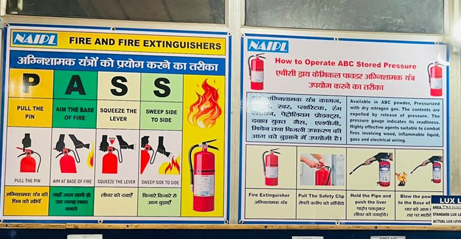 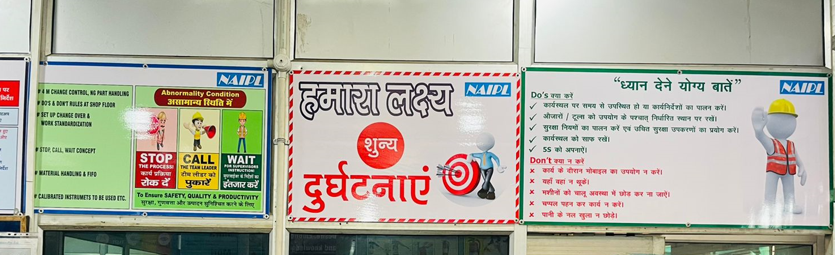 39
Final Inspection
100% Final Inspection to achieve zero rejection at customer end- There is separate tables for separate material in which we have made the separate section in the tables for OK material, Re-work material and Reject material. All final inspection is carried out on these tables.
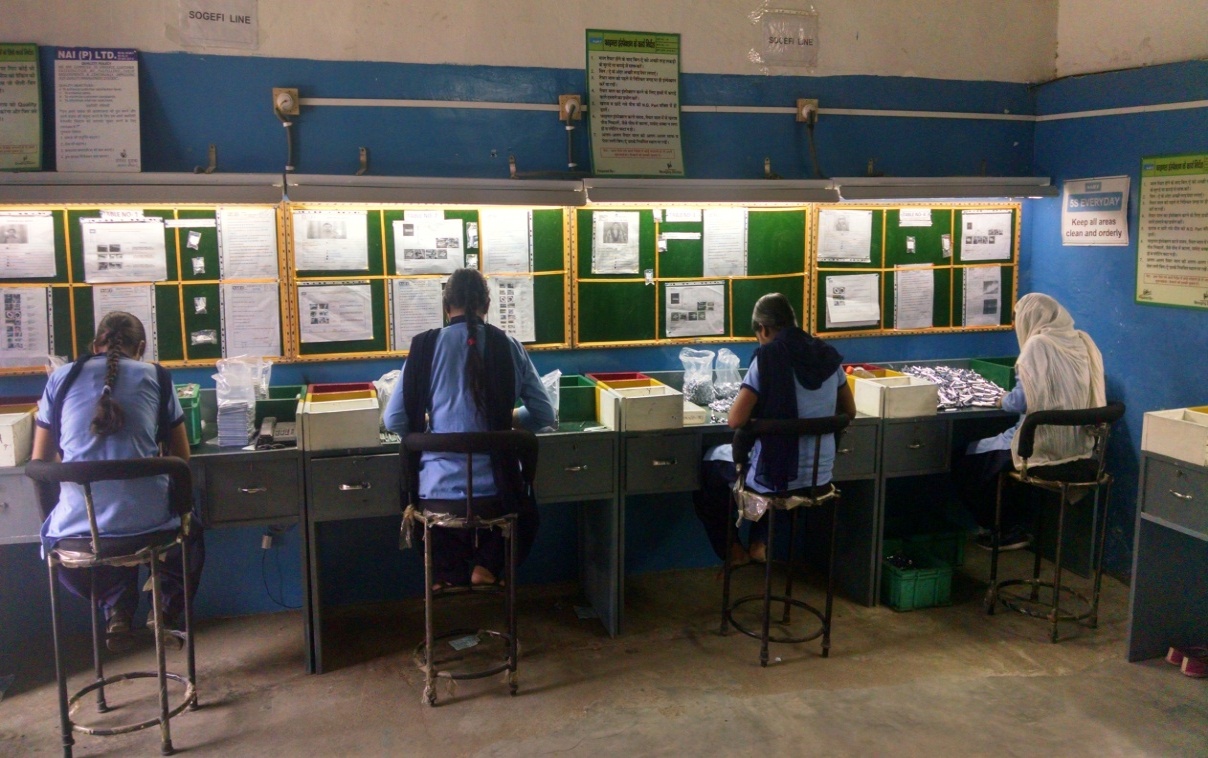 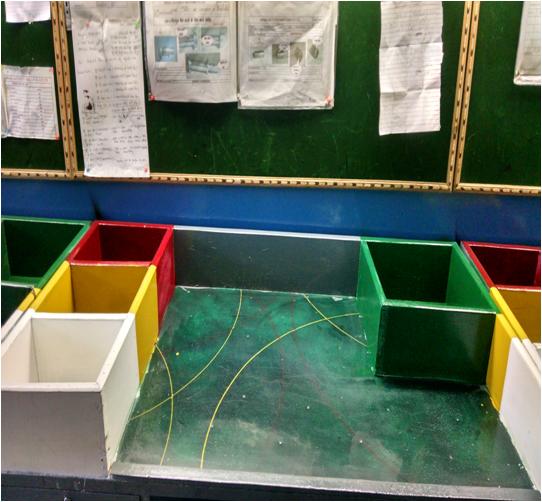 Table for final inspection
Separate tables for all parts during final inspection
40
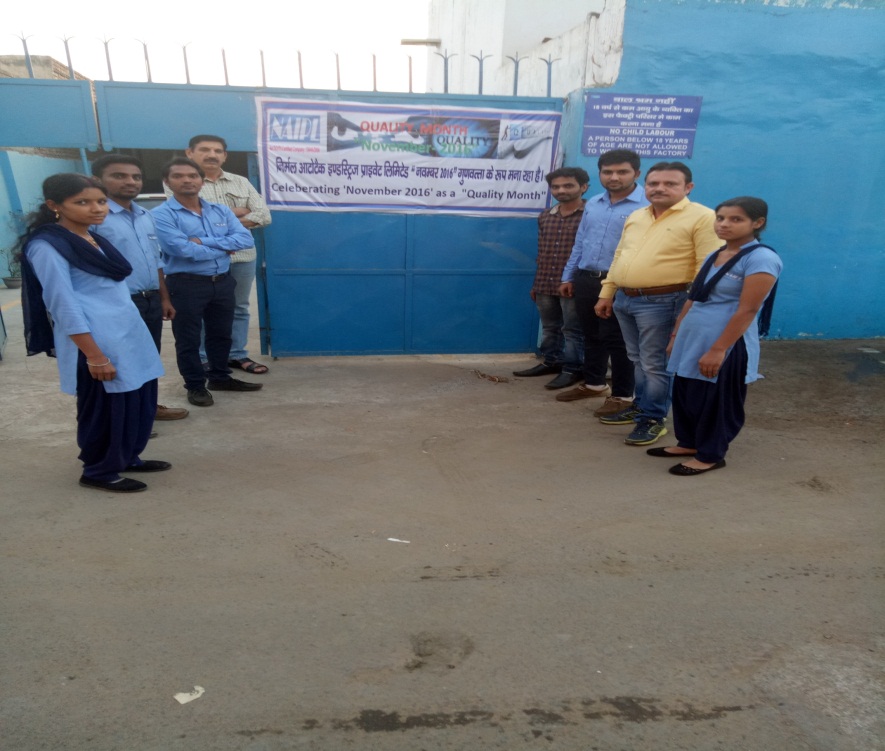 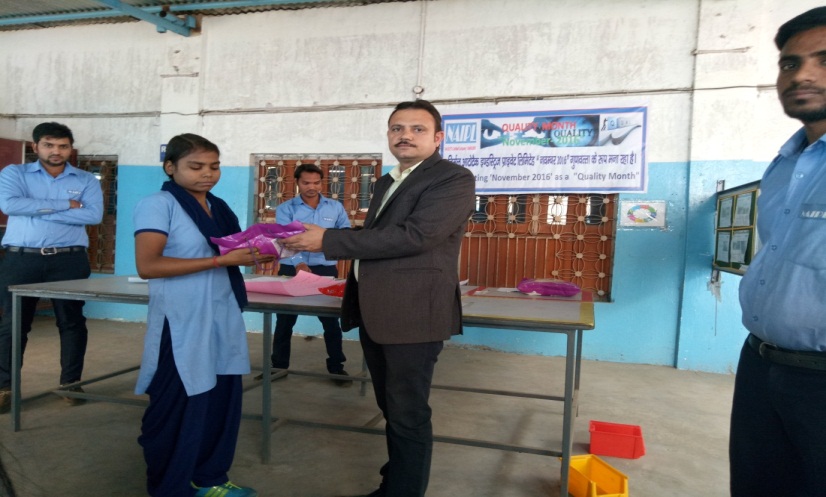 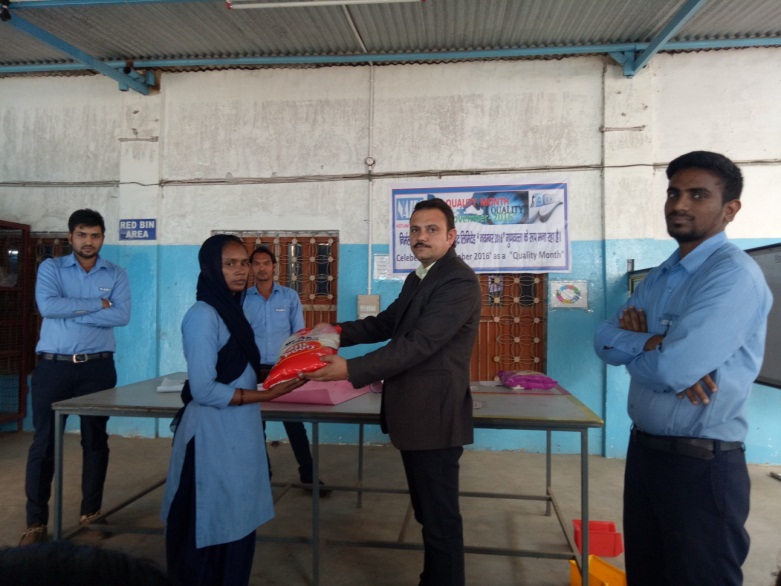 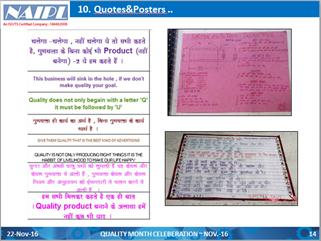 To create awareness about Quality ,we conducted training programs
 Quality Month celebration.
 Speech on Moral Values etc.
41
Future plans
Increased turnover by 200% up to 2023.
Add Part farmer M/c (Capacity NF-11 B) Up to Dec.2023.
Add Part farmer M/c (Capacity NF-19 B) Up to Apr.2024.
Bolt maker M8 machine up to April 2024.
Bolt Maker ½ inch machine up to Aug. 2024.
Add in future Automatic bin Cleaning machine Mar.2024
Add in Future XRF for checking of plating thickness. Mar.2024
Add in future Contracer Machine for inspection Mar.2024
Add in future plating plant fully Automatic Apr.2024
Establish Unit -2 Apr.2024
42
THANKS
Contact US :
PLOT NO. 24,
NEAR JIND RAILWAY CROSSING FLYOVER,
ROHTAK (HARYANA) - 124001, INDIA.
E-mail :- virenderhooda@nirmalautotech.com
Website : www.nirmalautotech.com
Mob: +91-9992009744,  +91-9315349744
43